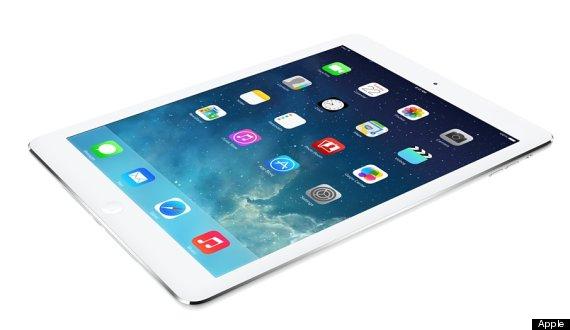 IPad Basics Bootcamp
Heather Johnson
District 147
Technology Integration Specialist
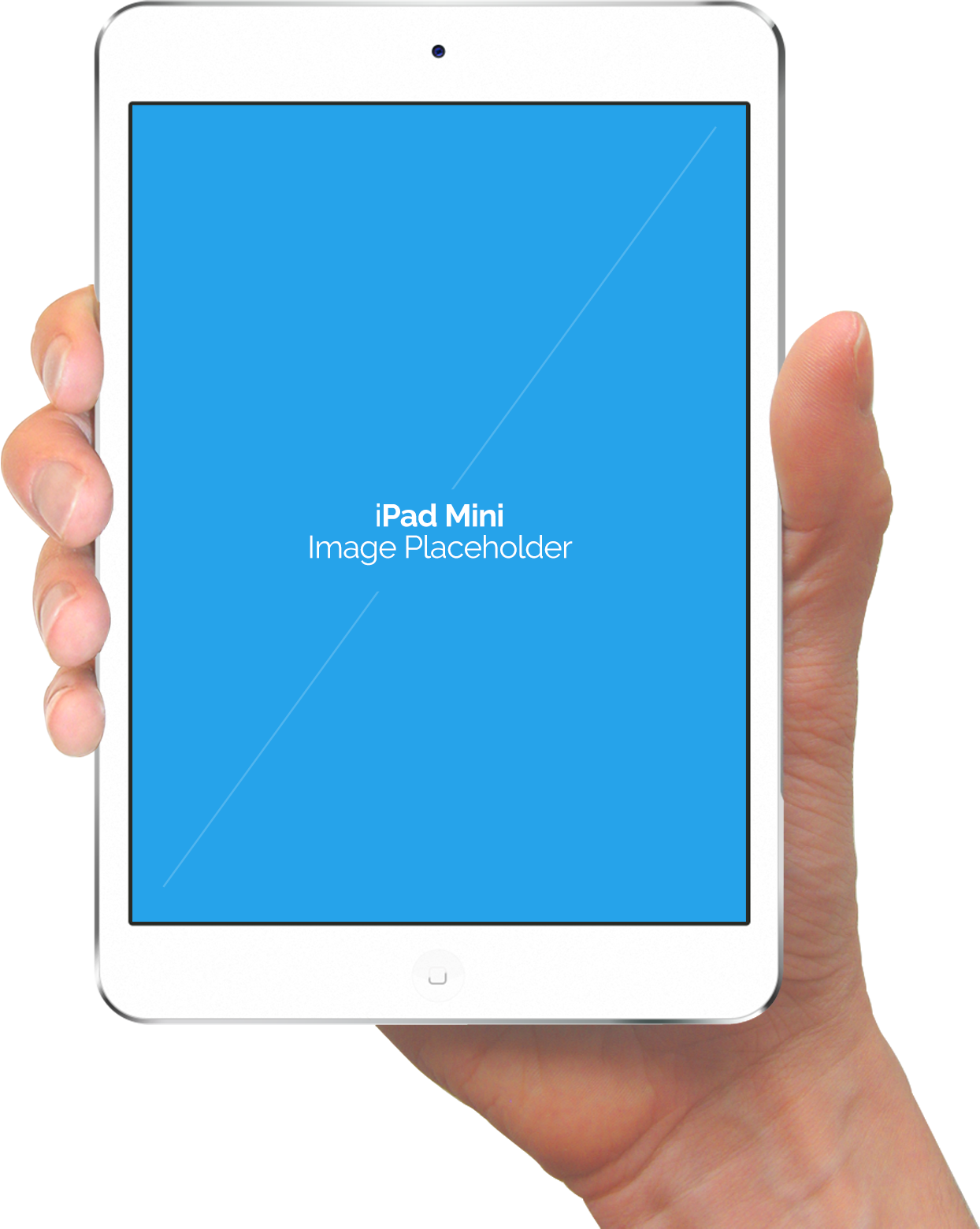 Twitter: @techplc

Web:
tqptechplc.weebly.com
msjohnsonsroom.weebly.com

Facebook: 
TQP Technology PLC

Email: hjohnson@whd147.org
Contact Me...
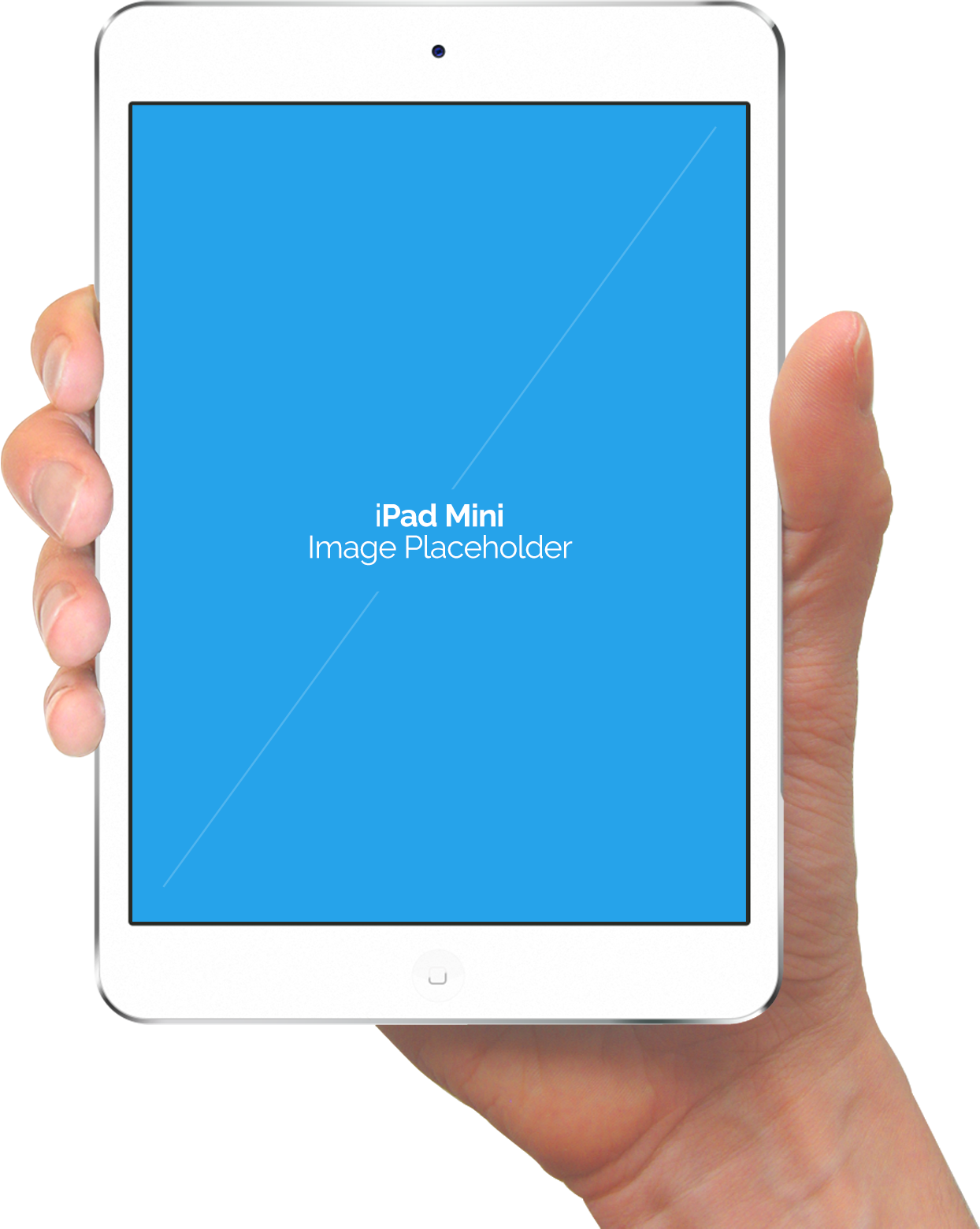 Use any device
Go to kahoot.it

Enter game pin and nickname

Wait for teacher to launch quiz!

Good Luck!!!!
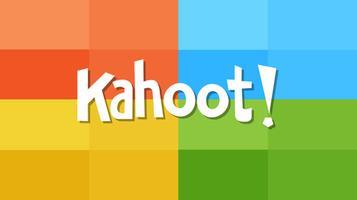 Click image to go to Quiz!
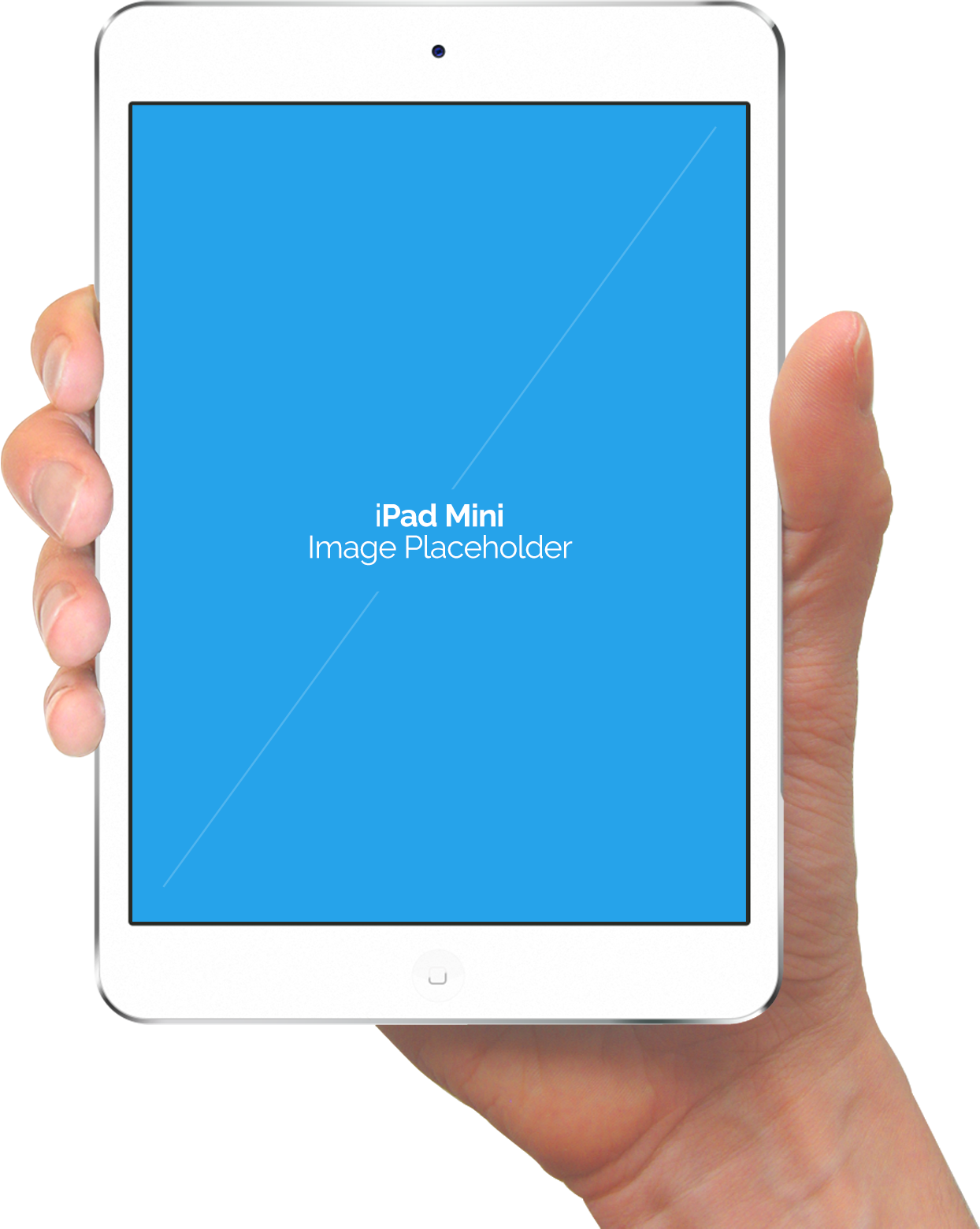 Teachers go to: 
getkahoot.com

Students go to:
kahoot.it

*Teachers create or select a quiz and launch on screen.
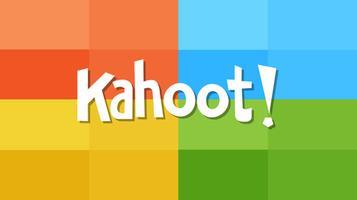 Click image to go to getkahoot.com
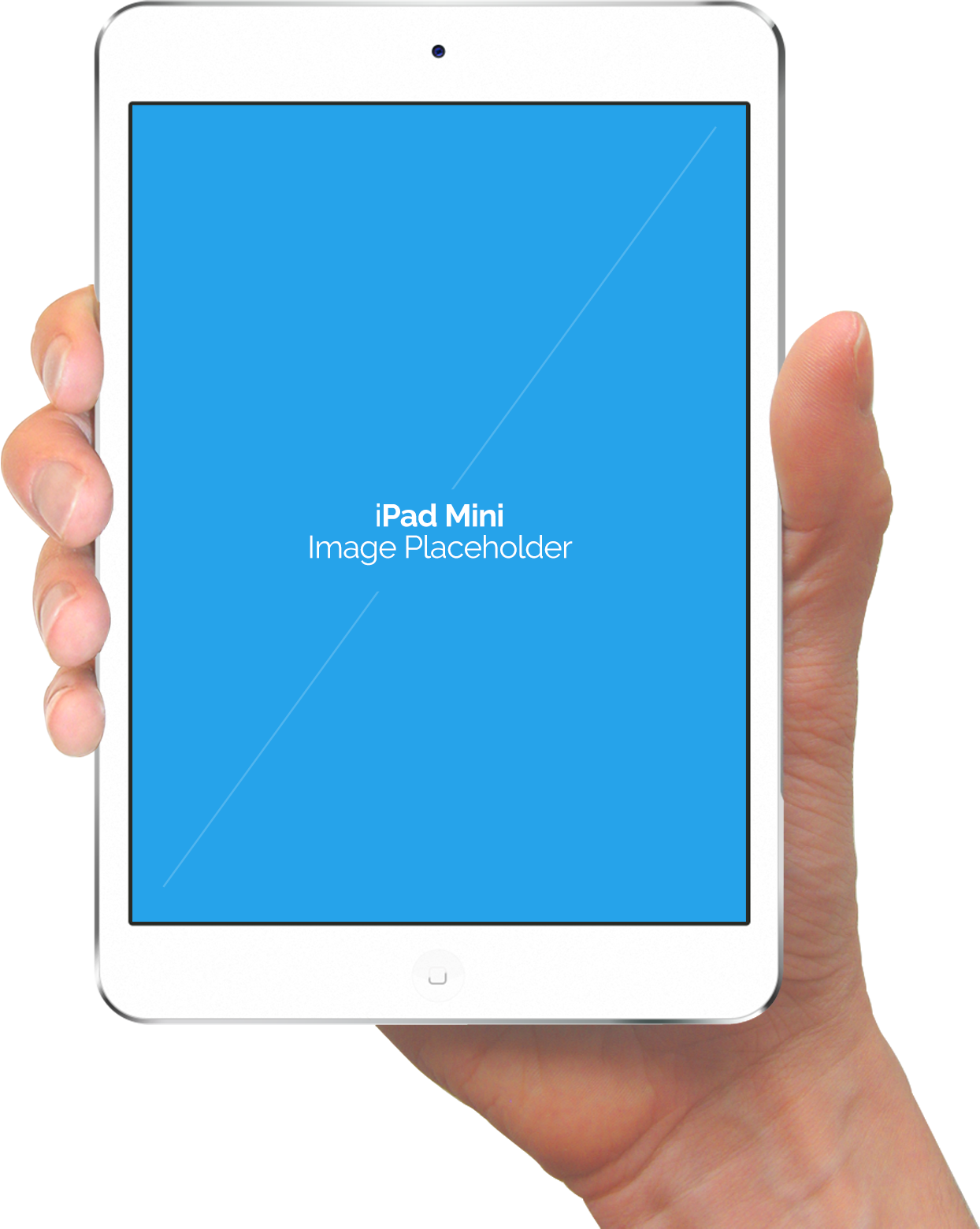 App in Action: 

Ms. Berrian’s Third Grade
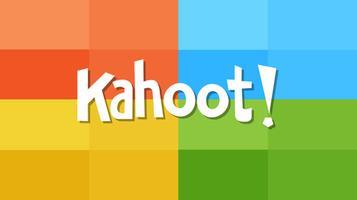 Visit Ms. Berrian’s Third Grade class as they do a multiplication review. 

Click image to go to link.
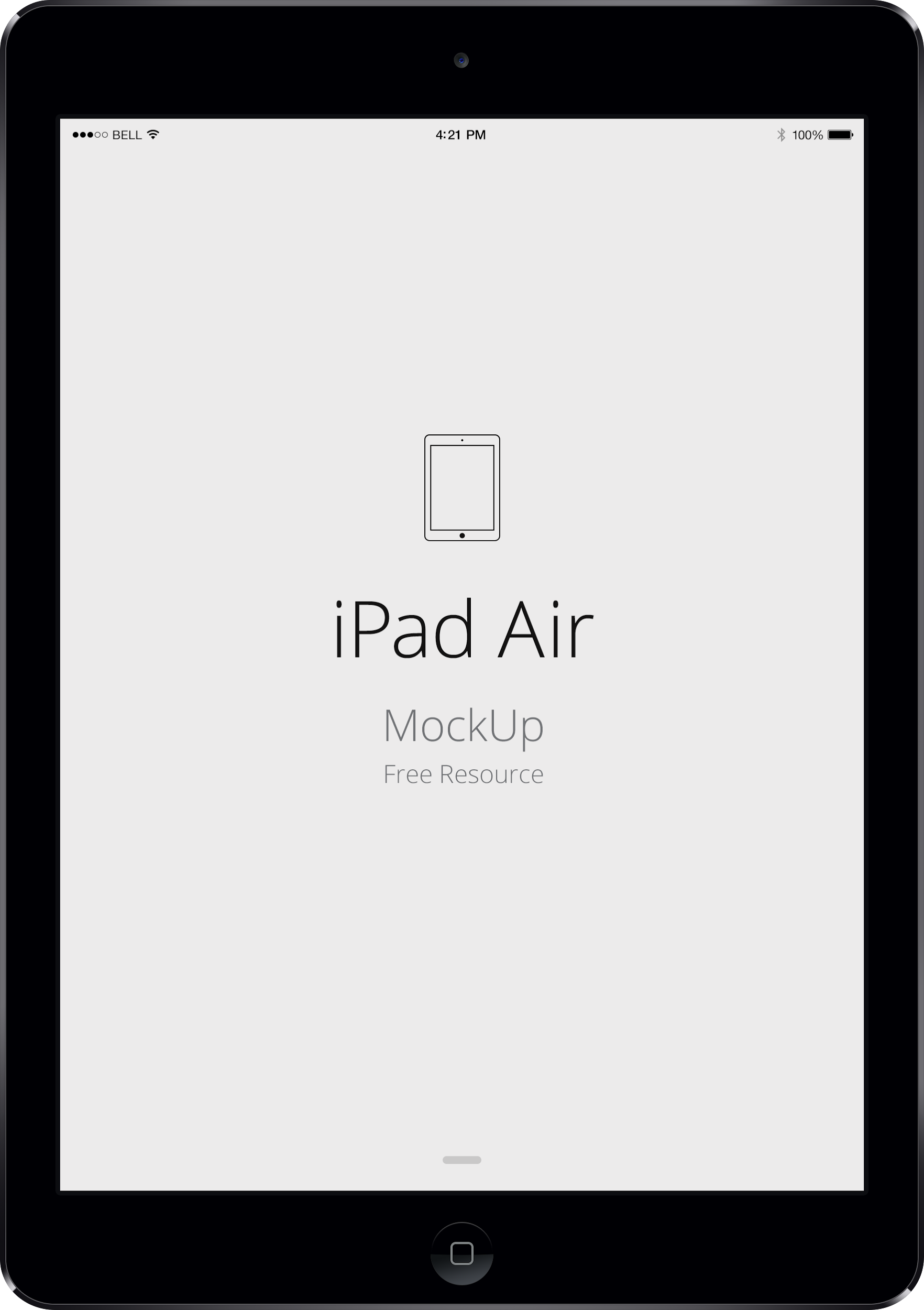 IPads and 
Common Core State Standards
Use a variety of digital tools to produce and publish writing including in collaboration with peers with multi media components (graphics, sound, video) in presentations.
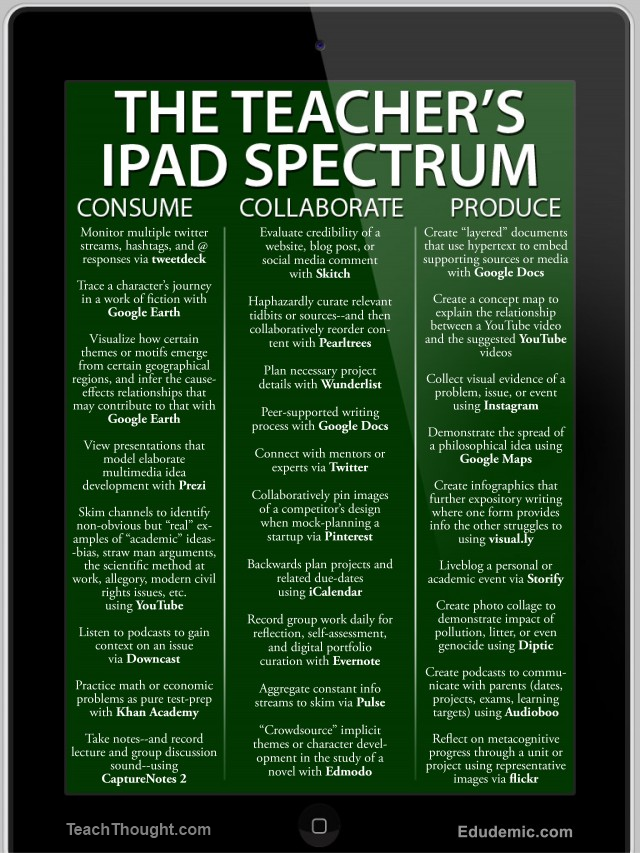 Consume:
*View
*Practice
*Research
*Skim
*Listen
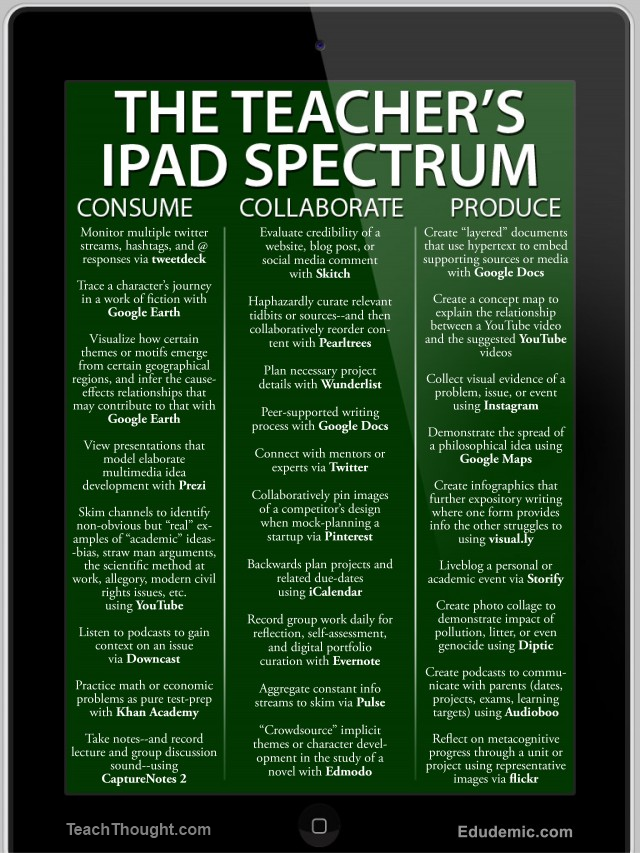 Collaborate:
*Plan
*Connect
*Record group
*Co-Edit Docs
*Blog
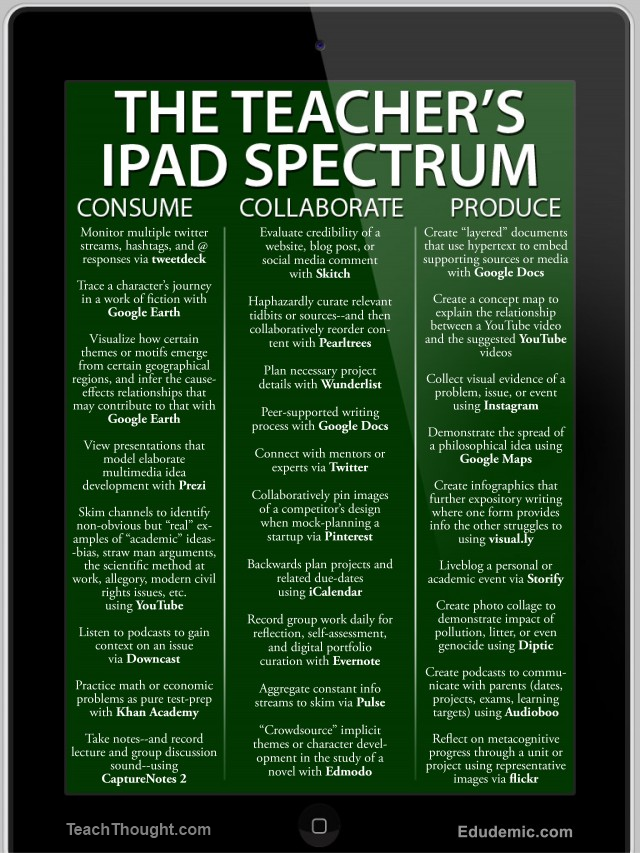 Produce:
*Create Docs
*Presentations
*Photocollage
*Infographics
*Podcasts
*Multimedia creations
*Digital Storytelling
*Much More
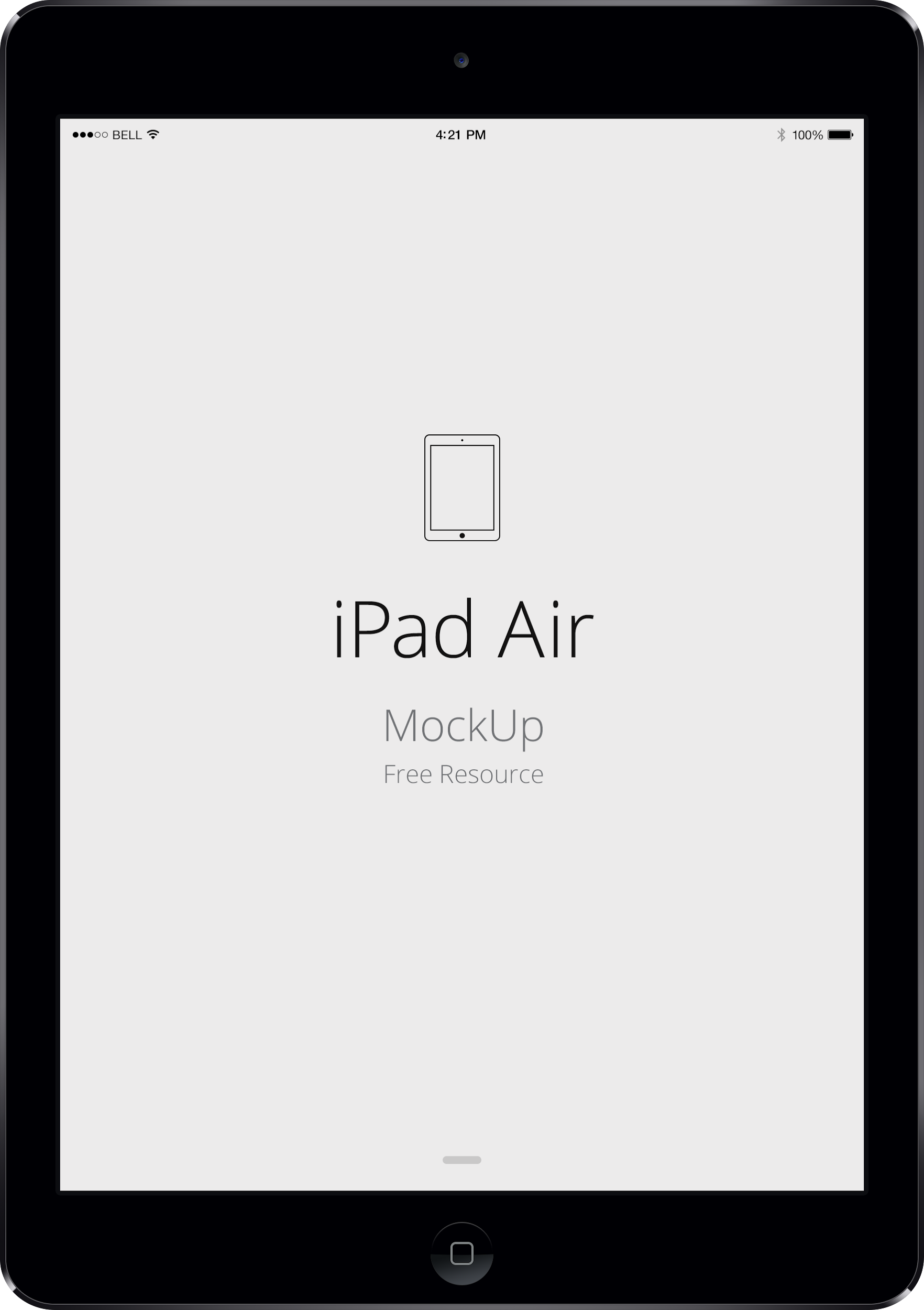 How to bookmark and add a shortcut
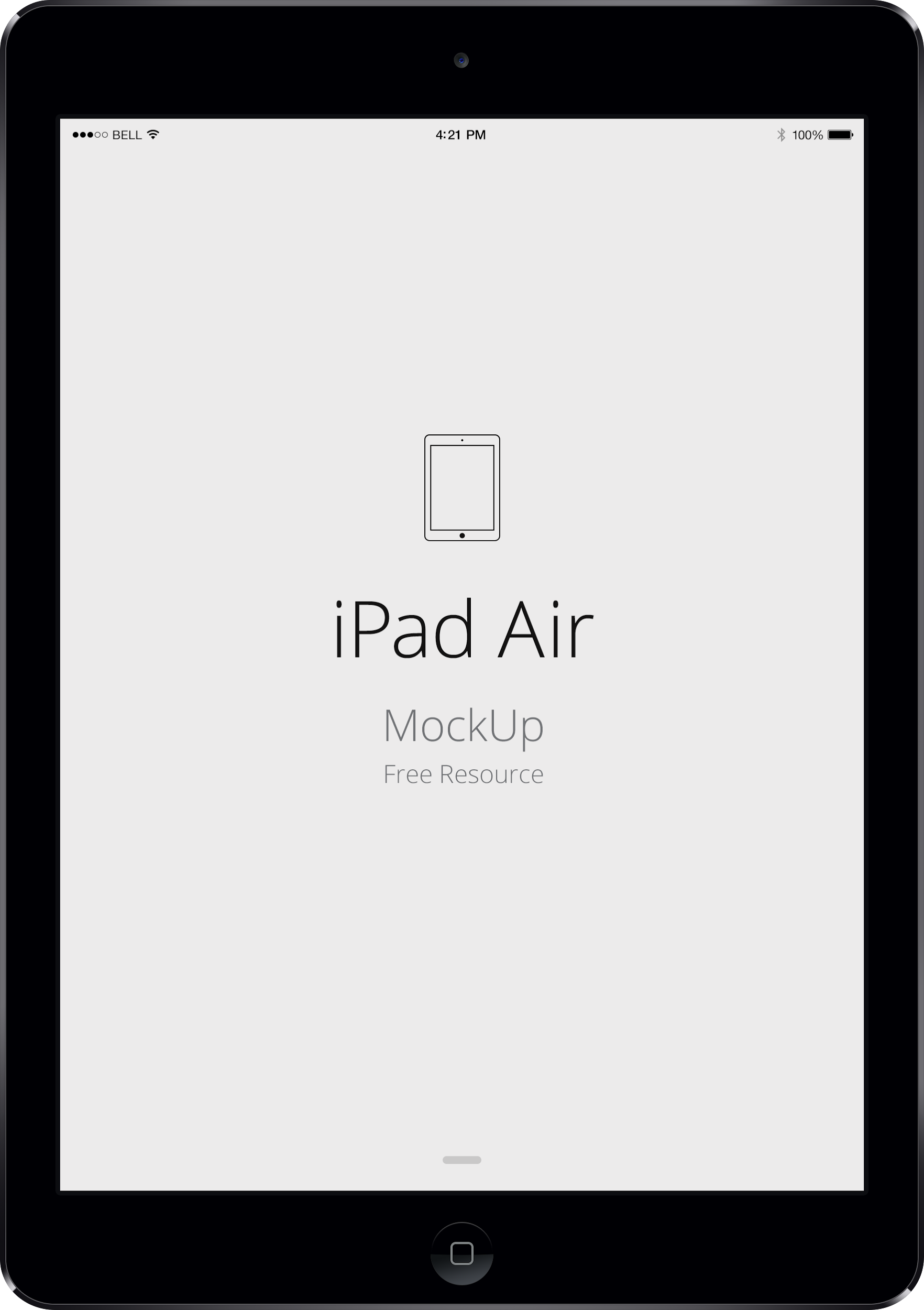 Use the camera!!
Take a picture of each student for class movie or end of year video.
Record videos of students introducing themselves or setting a goal for the year.
Students record themselves reading a passage or readers theater (fluency).
Students create a video book report.
Take pictures of work to create a digital portfolio for parents.
Students produce and record a commercial or record a persuasive debate.
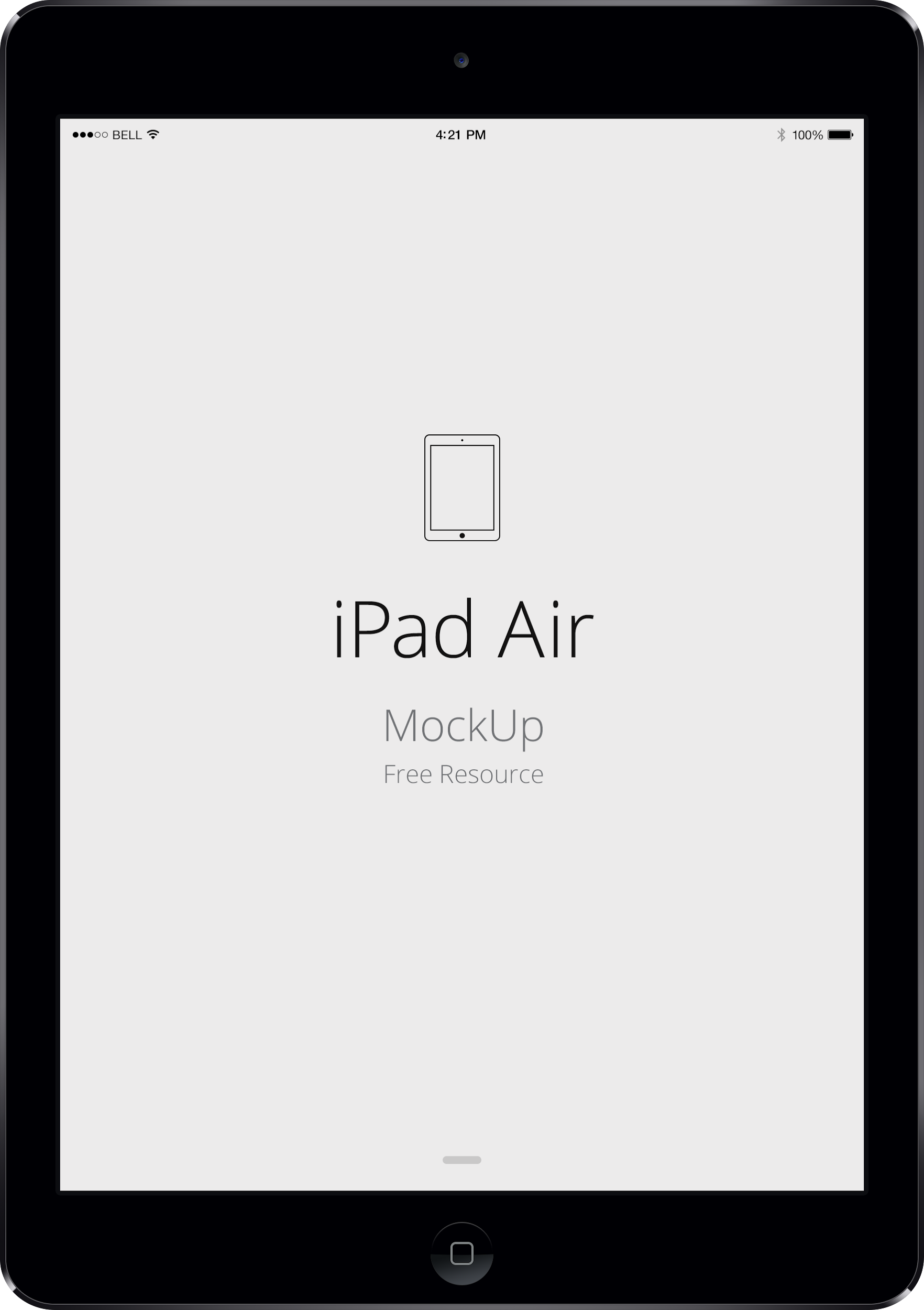 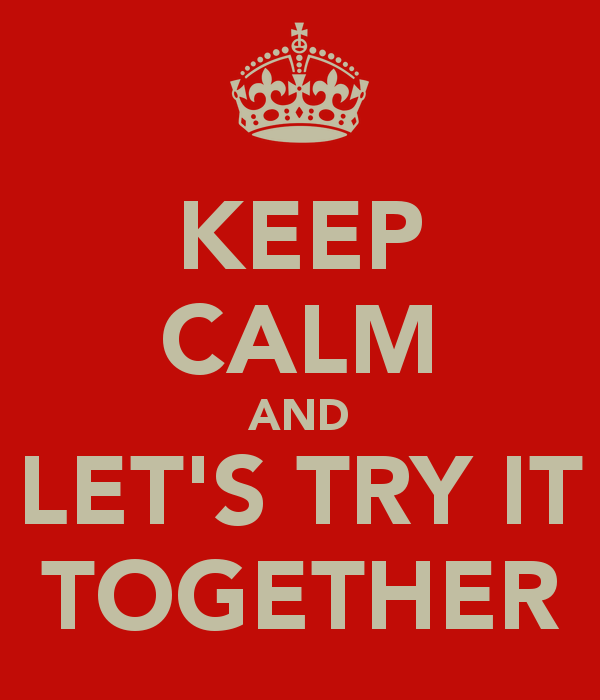 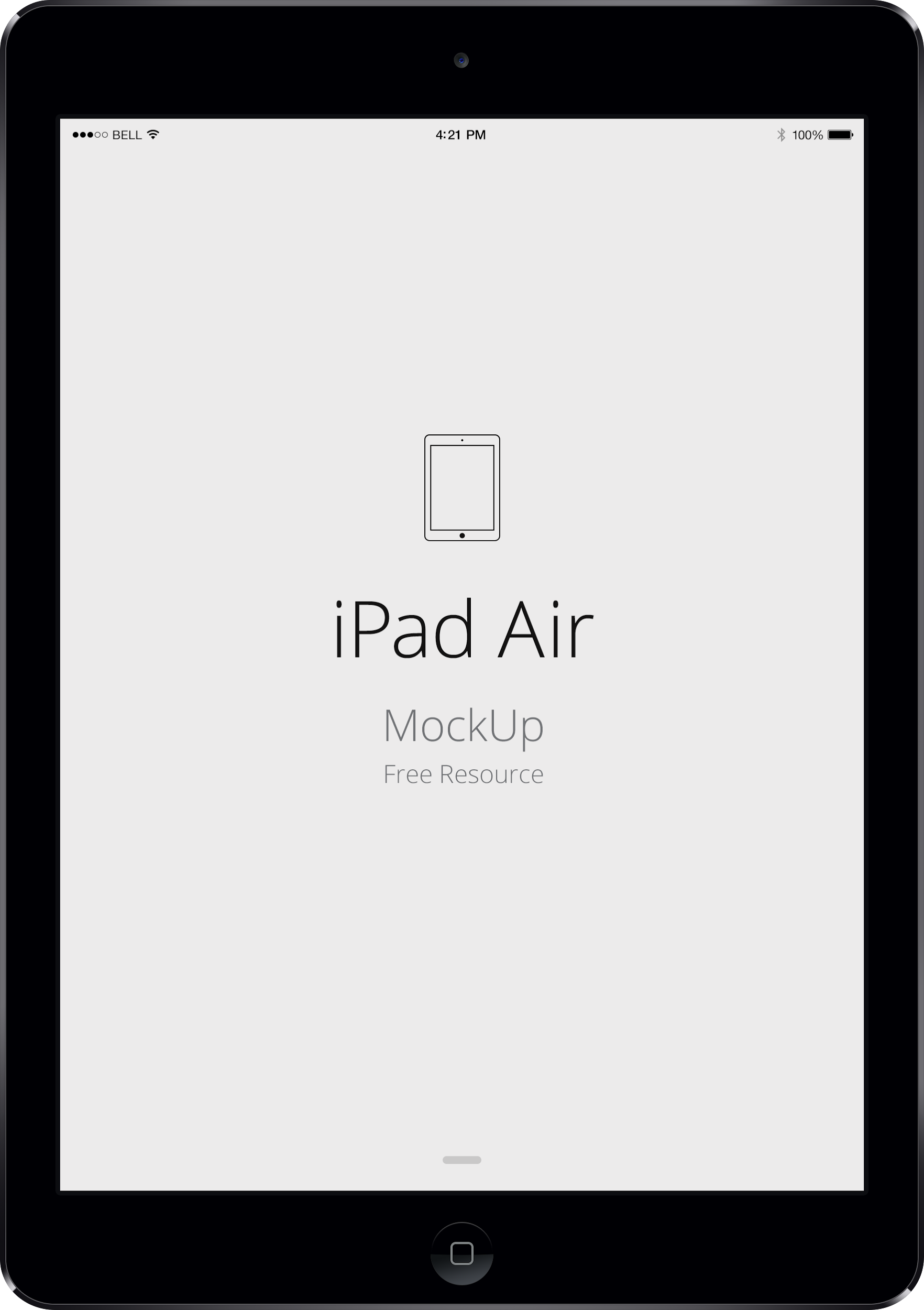 Photobooth
Animoto
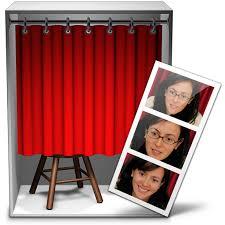 *Record steps of a science experiment
*Show sequence 
*Picture Collage reports
*Istrips App (free): makes photo strips
*Trading Card App
*Video Book Reports
*Book Review: Teacher Example
*Fluency Practice
*Reader’s Theater
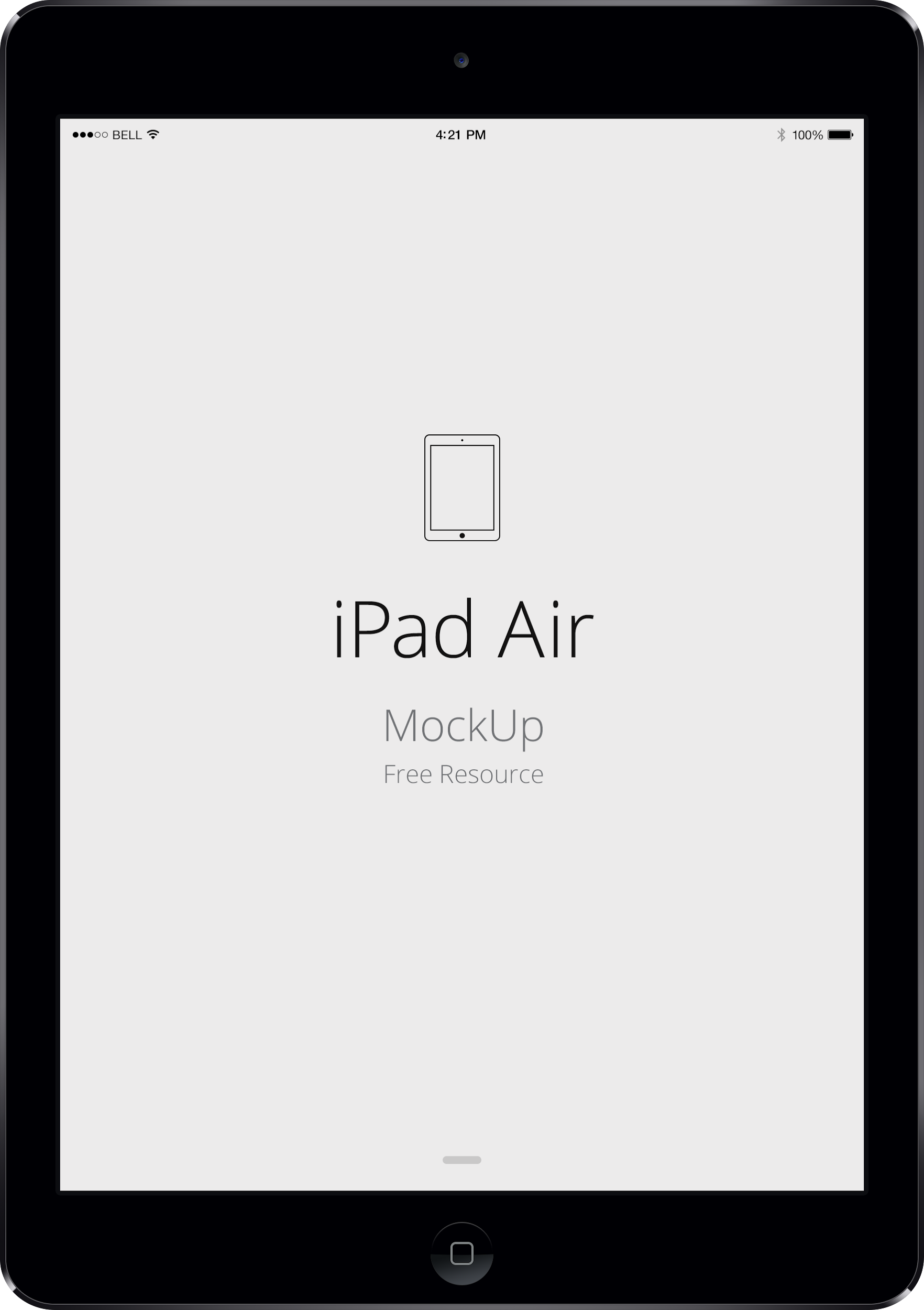 Daily 5 Cafe Blended Digital/Traditional
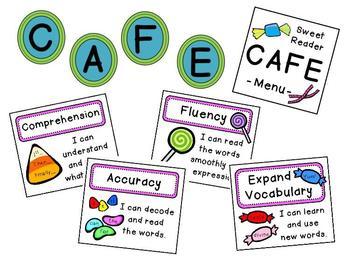 readerworkshop.weebly.com
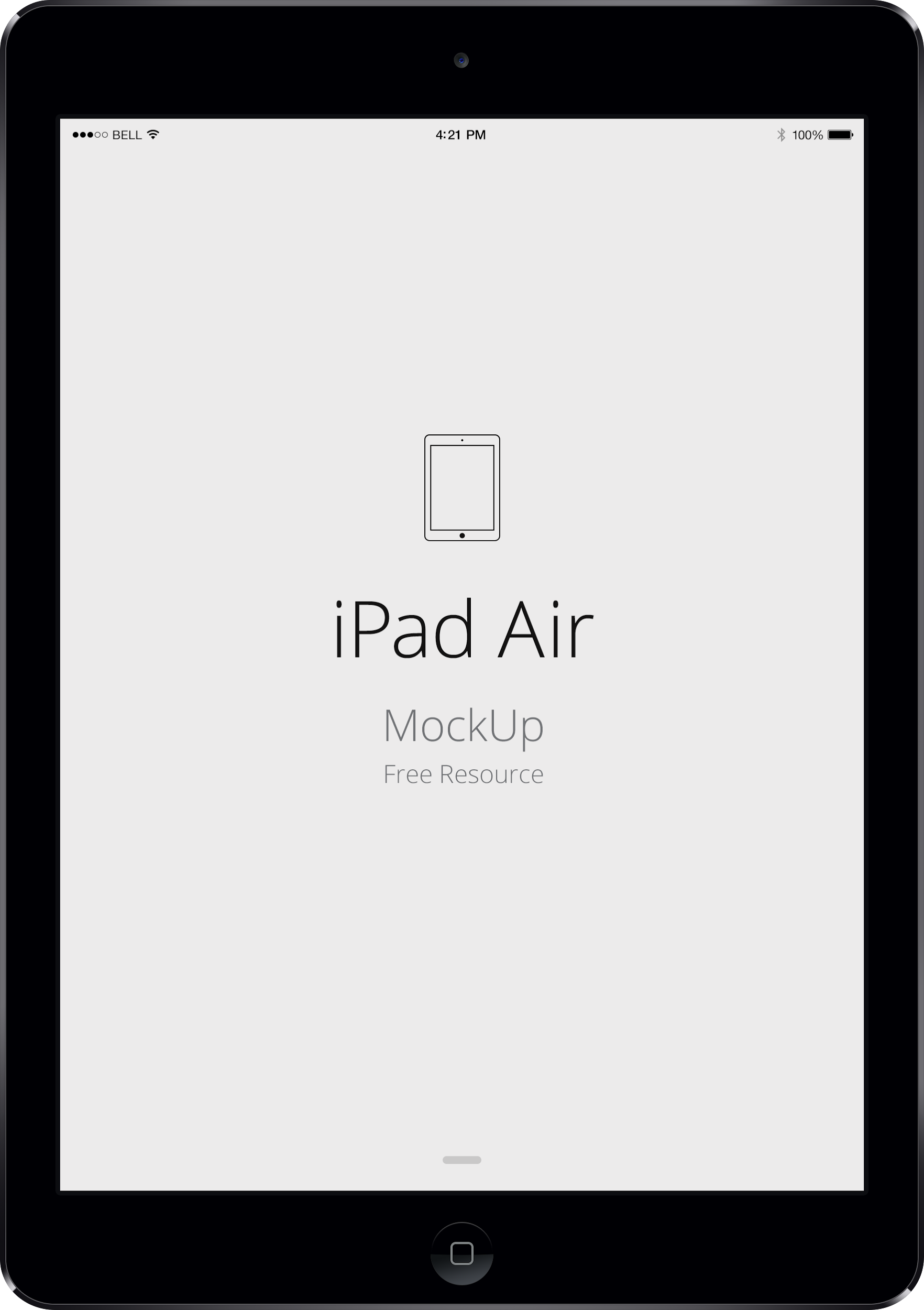 Literacy:  Leveled Books
*IBooks-search “Free Books” to stock shelves or 
have your students create books and save them to ibooks.
*Word Zoo Book 2 (10 color coded books to learn first 100 words).
*k-5 Mobile School Reading (100 books k-2 and beginner readers).
*Reading A to Z (Paid)
*Reading Eggs (Paid)
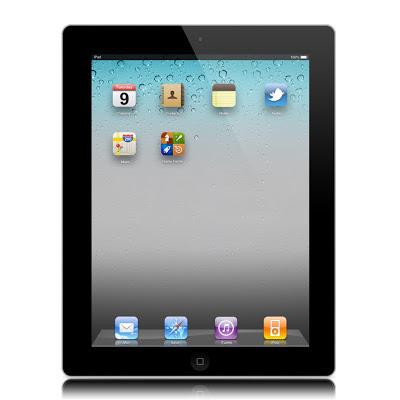 Creative Apps
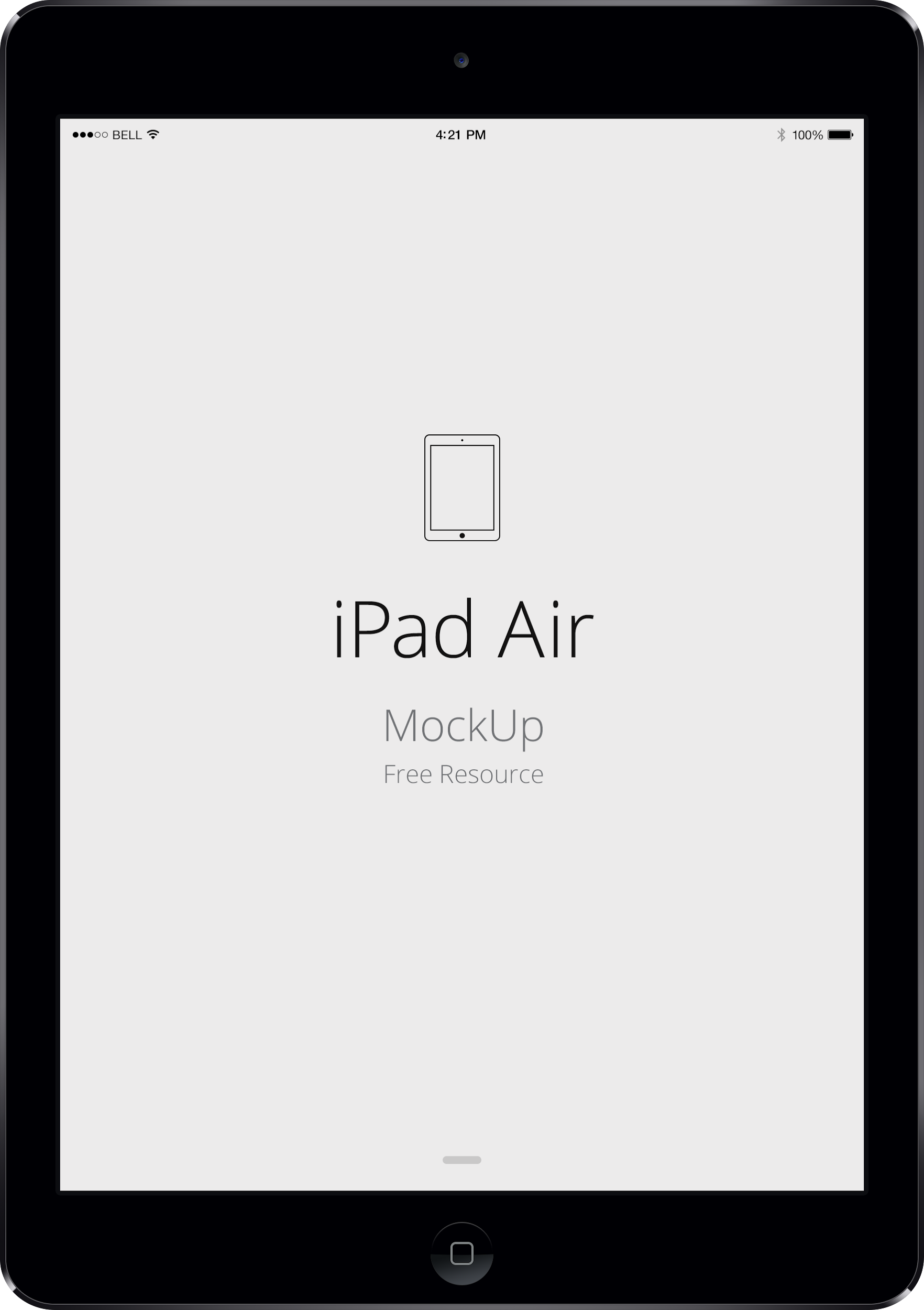 Trading Card App (Free)
Character Study
Biography Summary
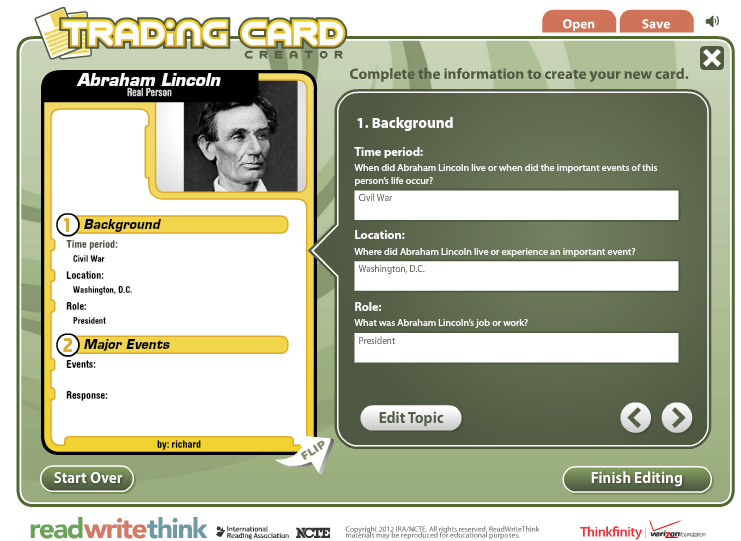 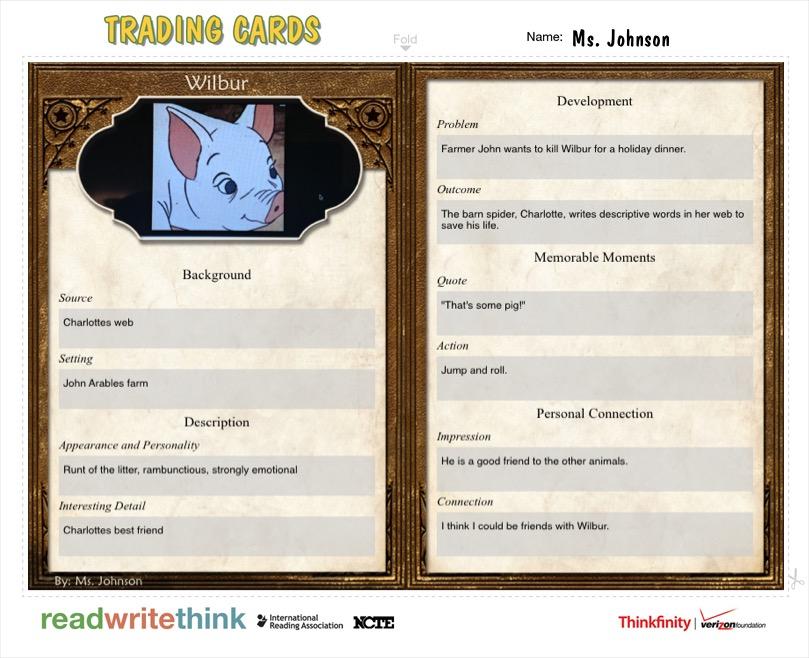 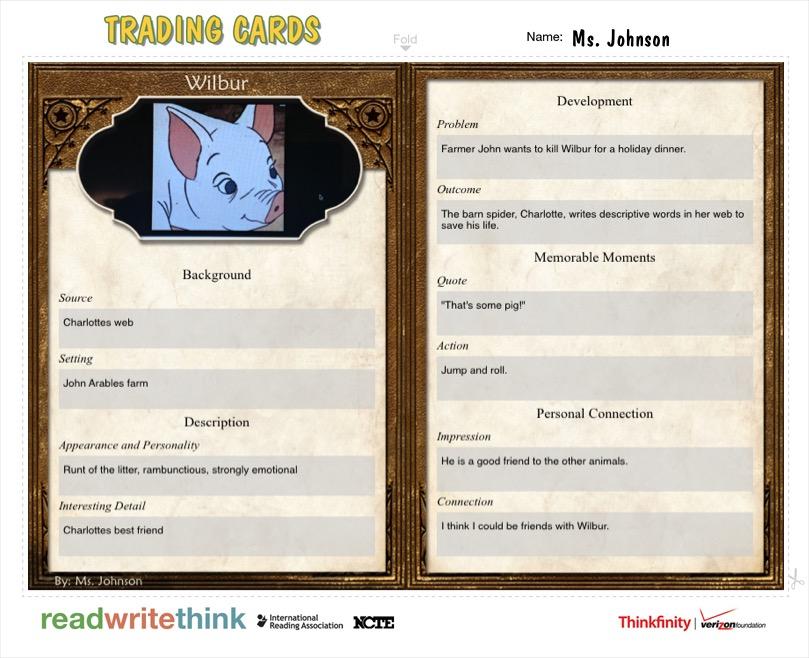 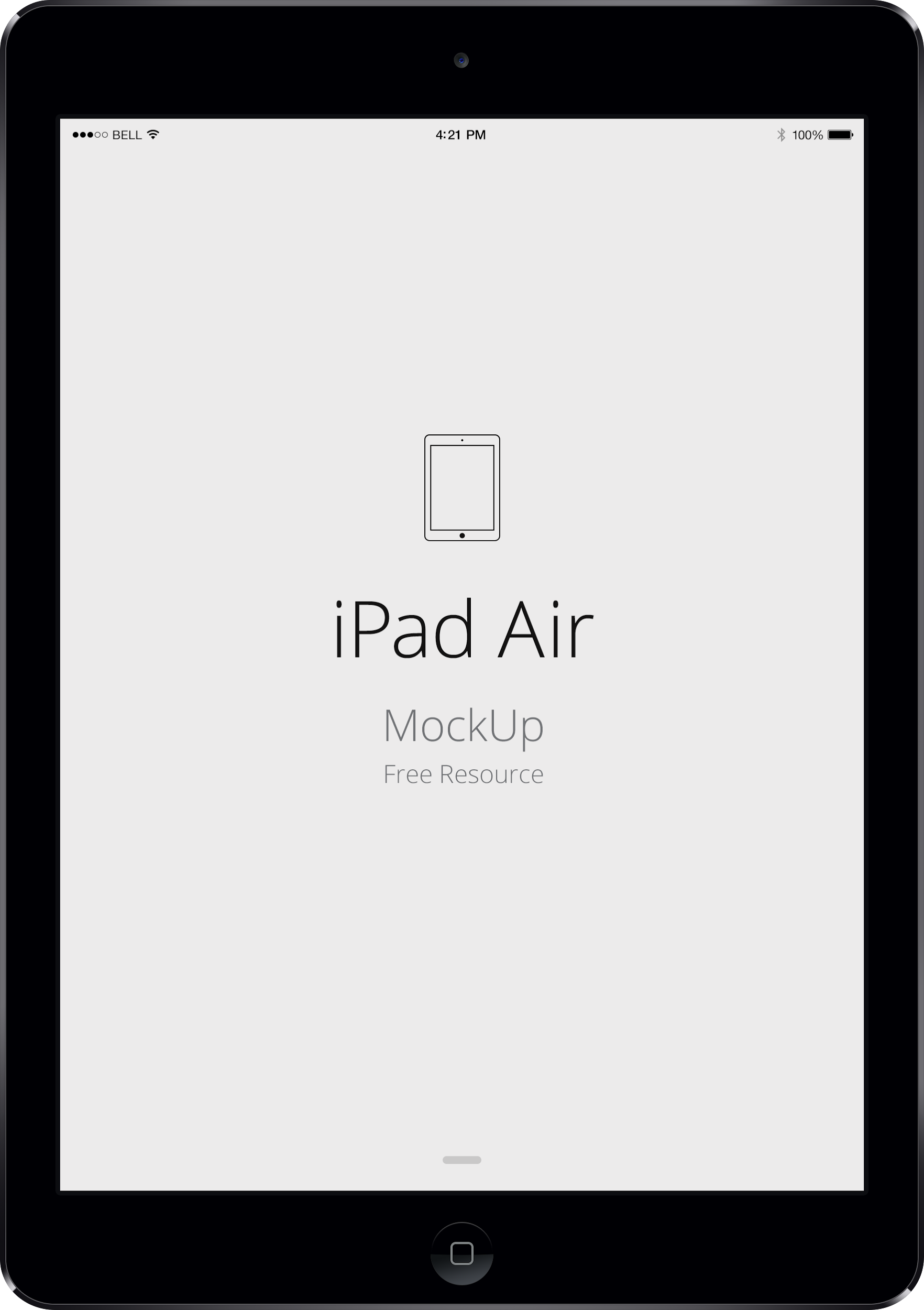 Digital Slates
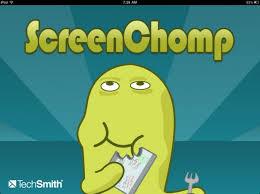 Screenchomp
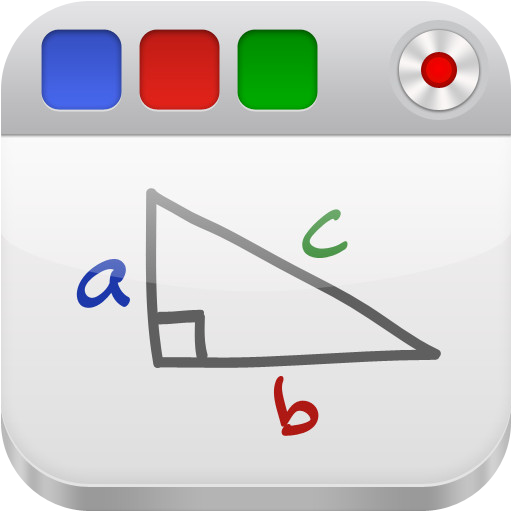 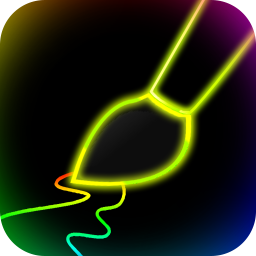 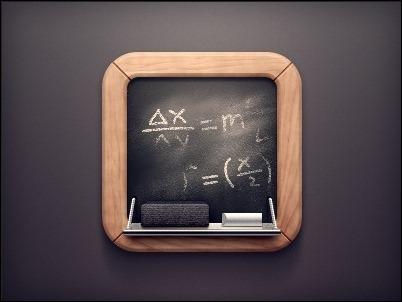 Glowpaint (Free)
Educreations
(Basic Free)
Chalkboard (Free)
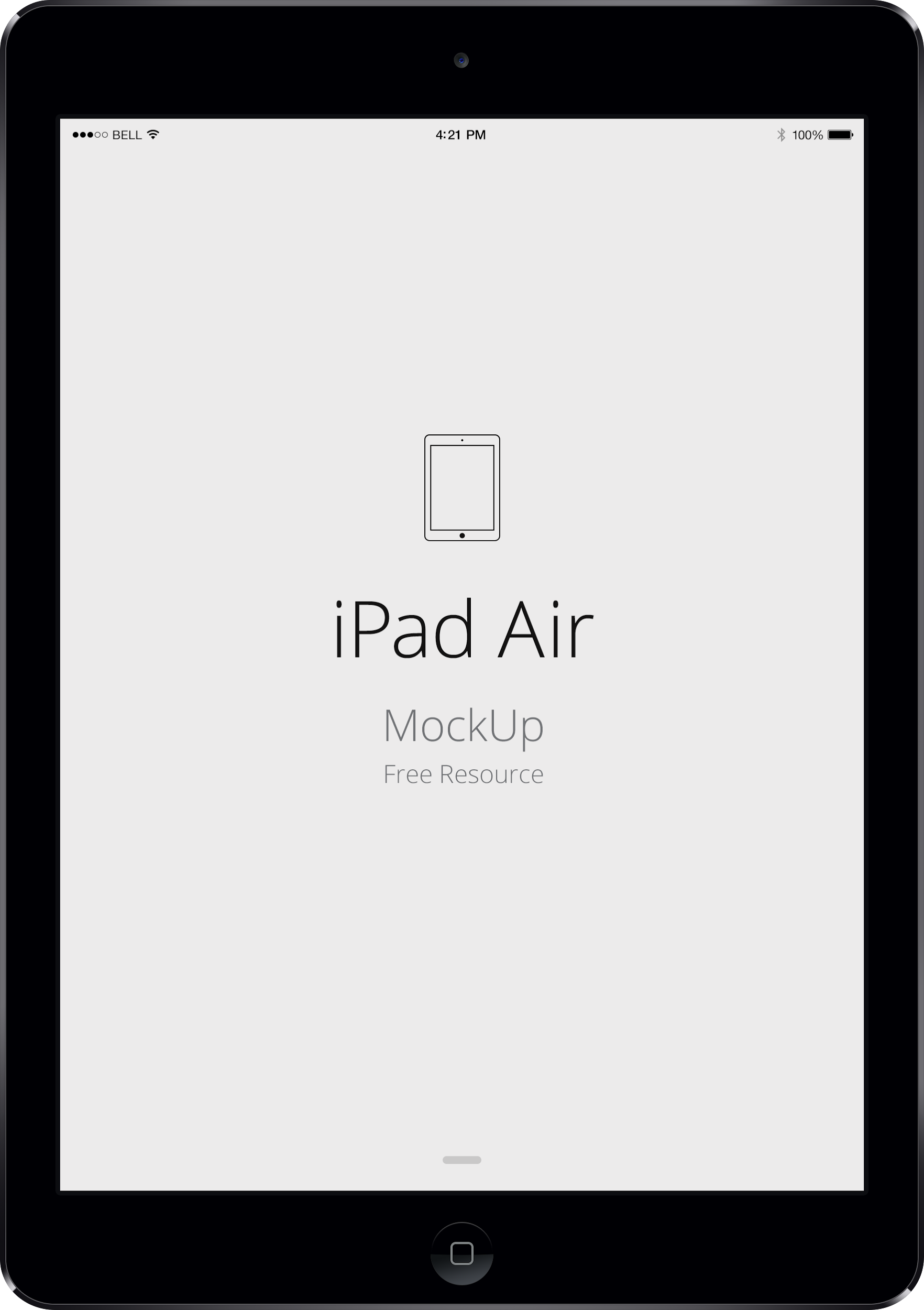 Digital Storytelling
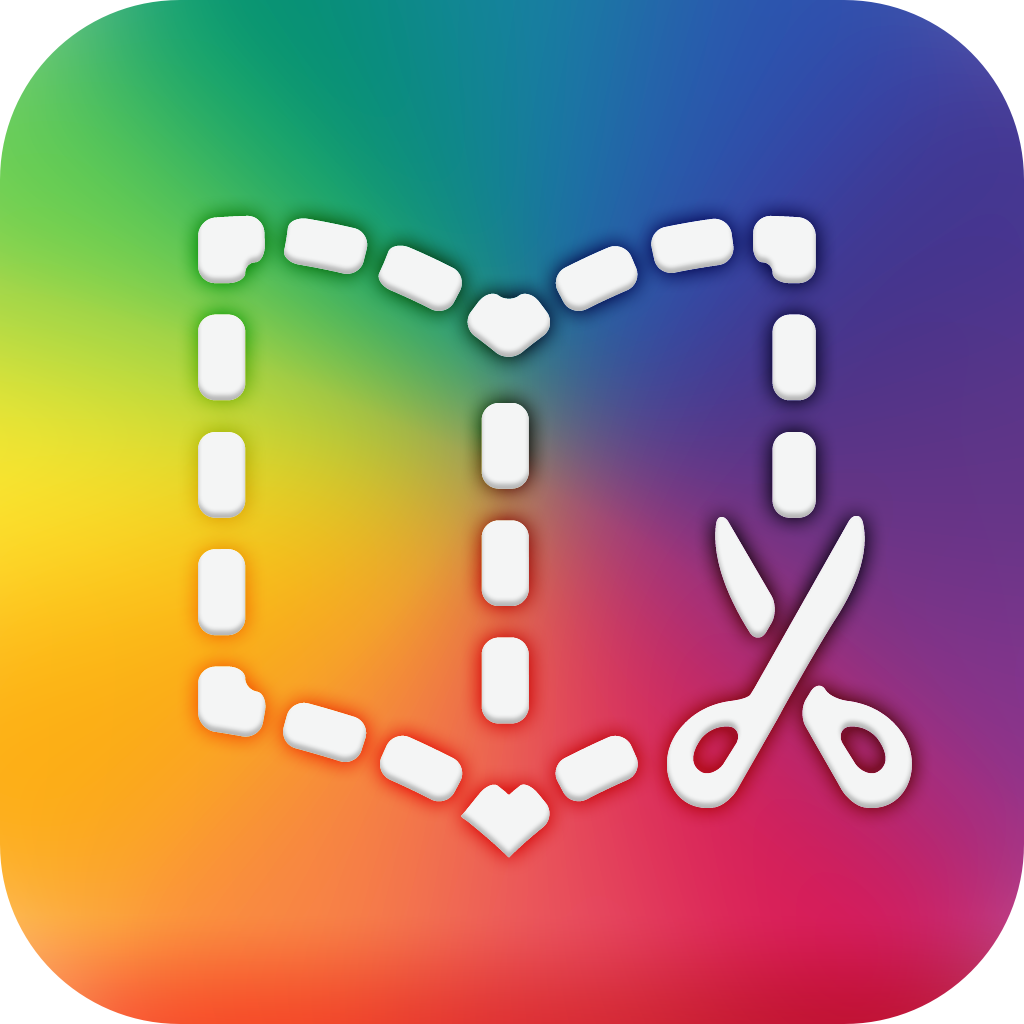 Bookcreator

Puppetpals
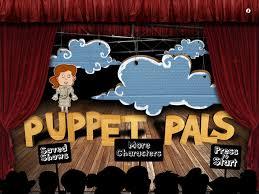 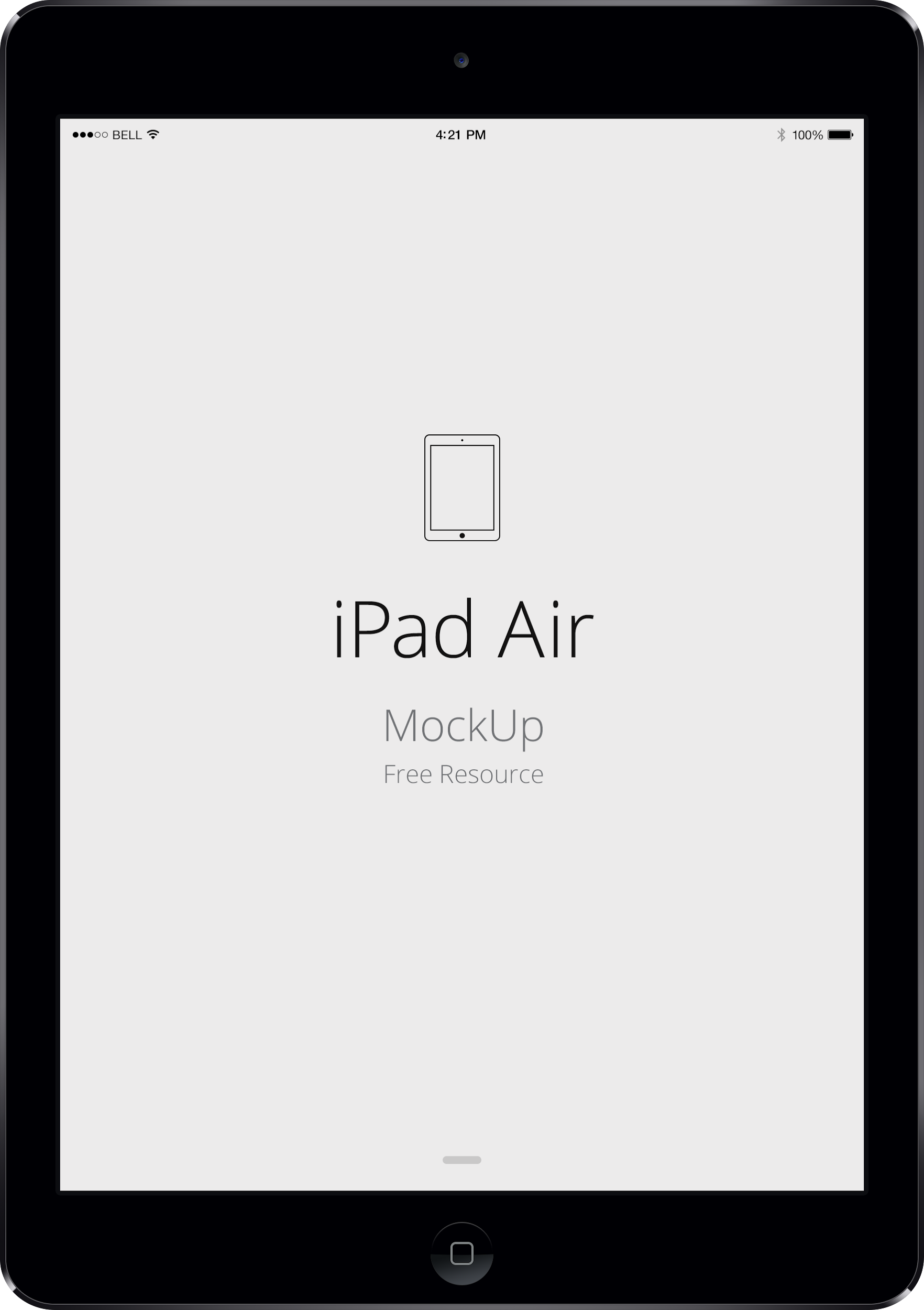 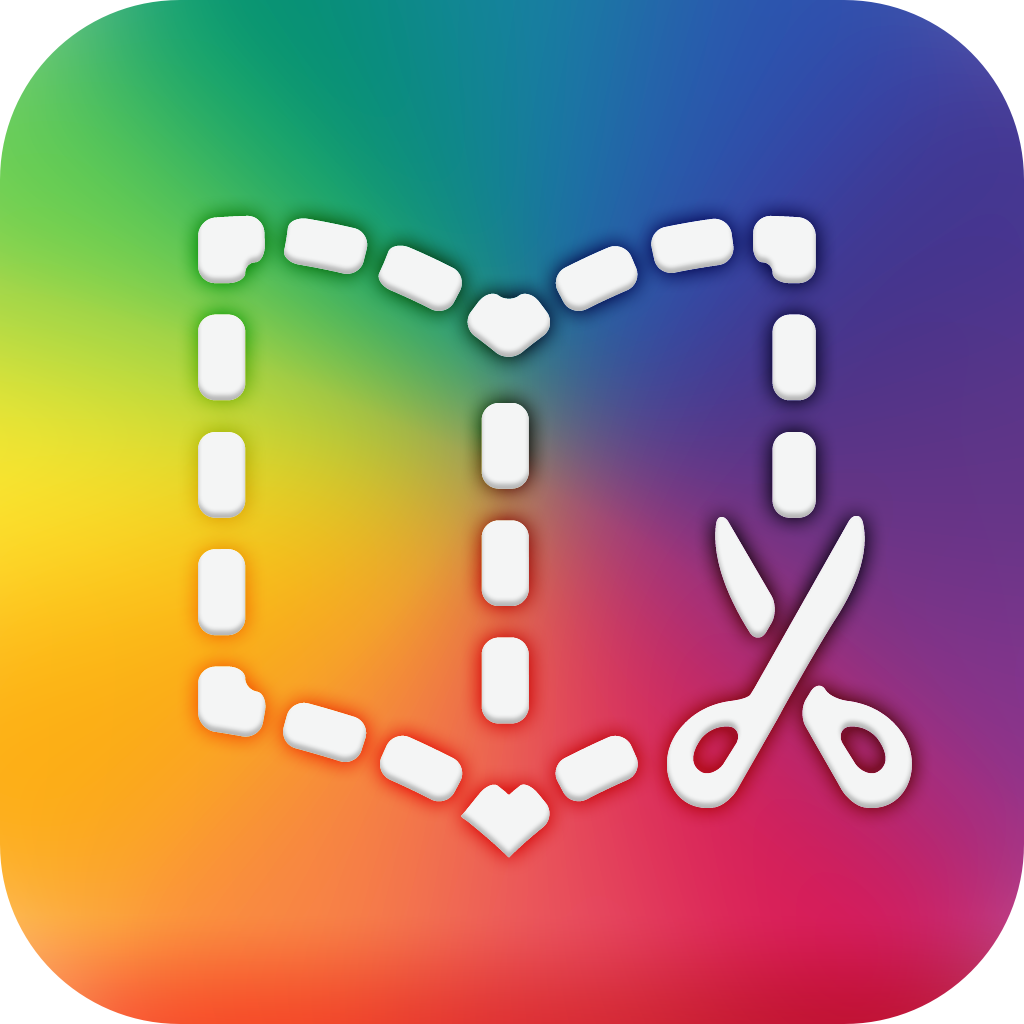 BookCreator
How to...Book
Collaborative Books: ABC’s, Vocabulary Collection…
Sentence Starters
Non-Fiction Book: Research and share
Photo Books: “Geometry in the real world”


Blog Information Source: redjumper.net  Click to view examples on the blog.
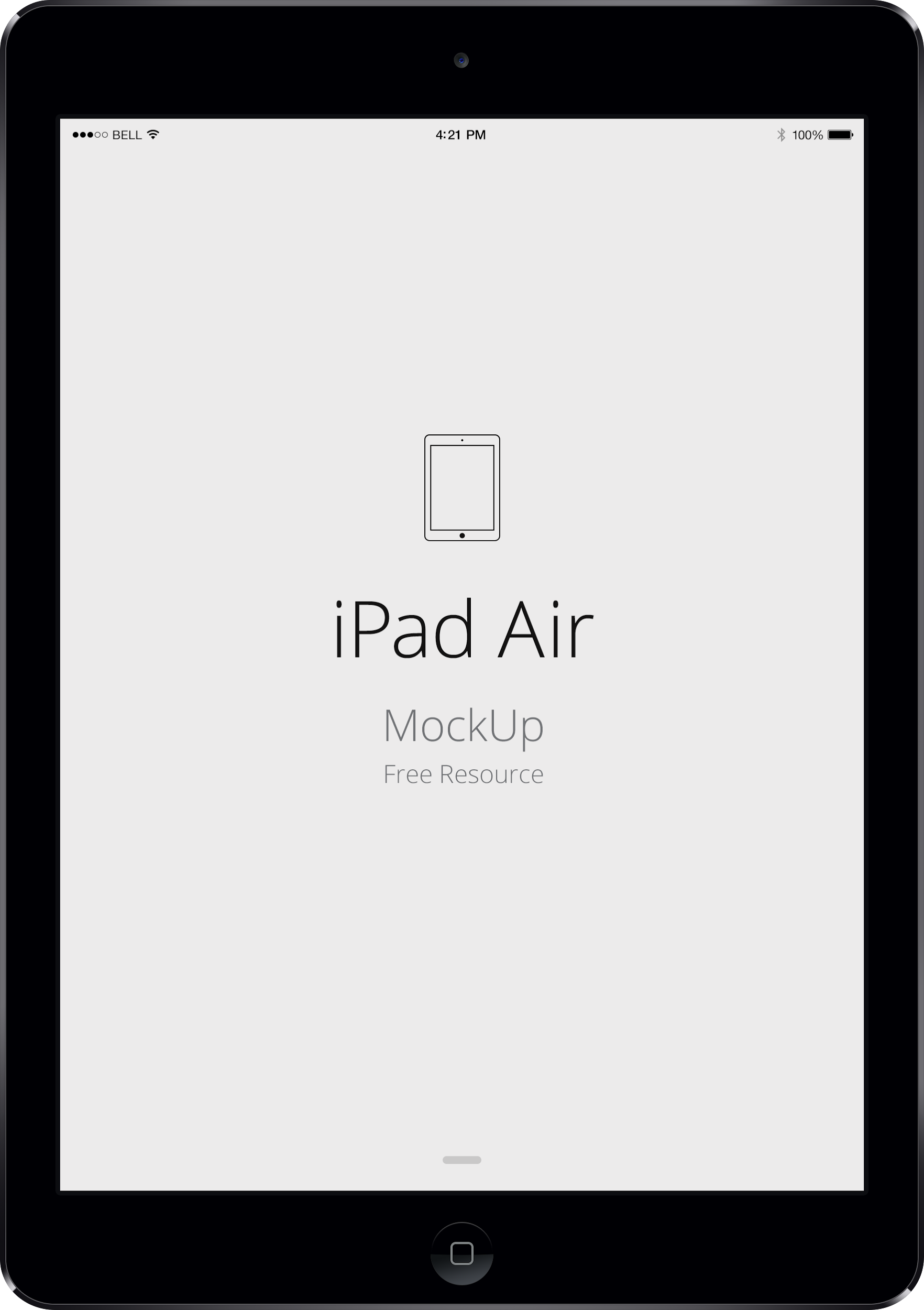 IBooks
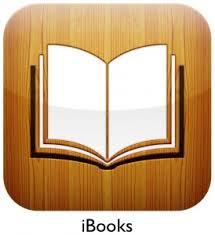 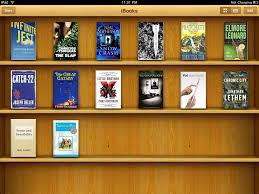 *Search “Free Books” to download many, including some audio books.
*Save your own Bookcreator books in IBooks.
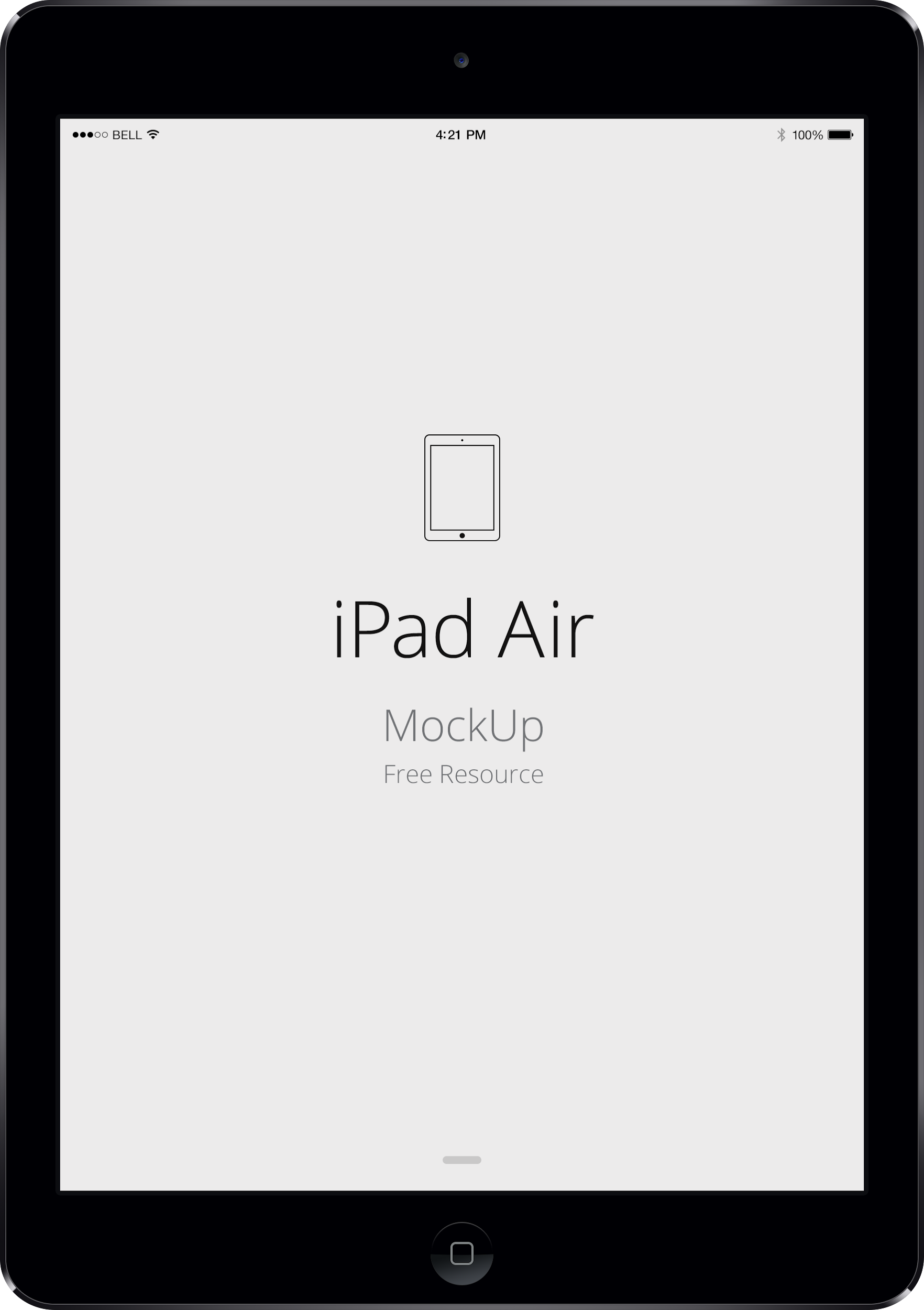 Chatterpix/Chatterkid
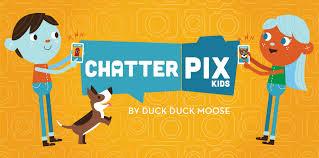 Animate any image and record a voiceover.  
Add decorations and borders.
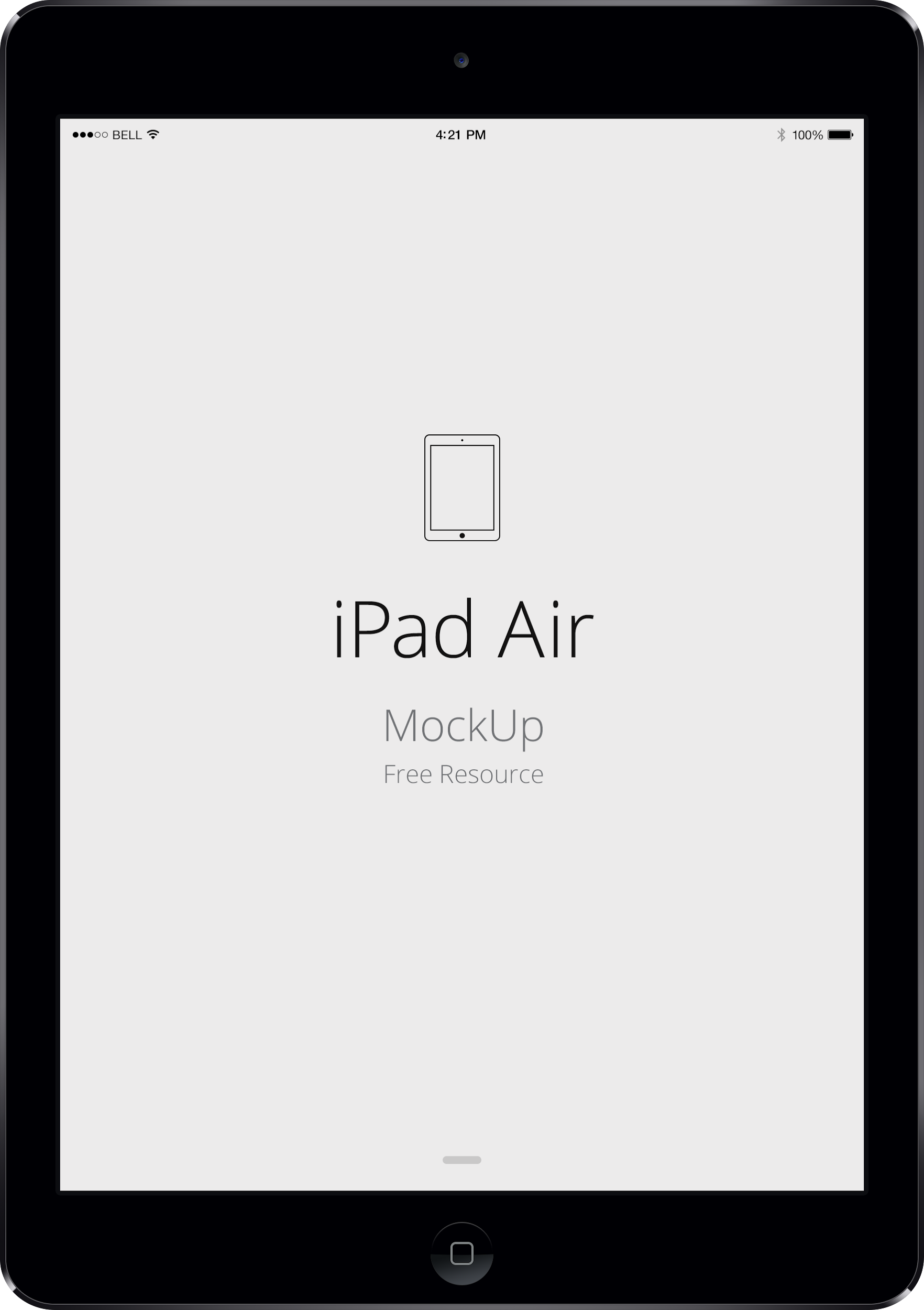 Chatterpix/Chatterkid
*Students create a self portrait and record an “All About Me” speech.
*Take a picture/drawing of a character, record student describing that their traits or actions in the story.
*Illustrate poetry or writing and record reading.
*Draw or take a picture of famous person and read about them.  Create a museum walk of bio videos linked to QR codes.
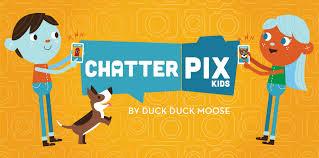 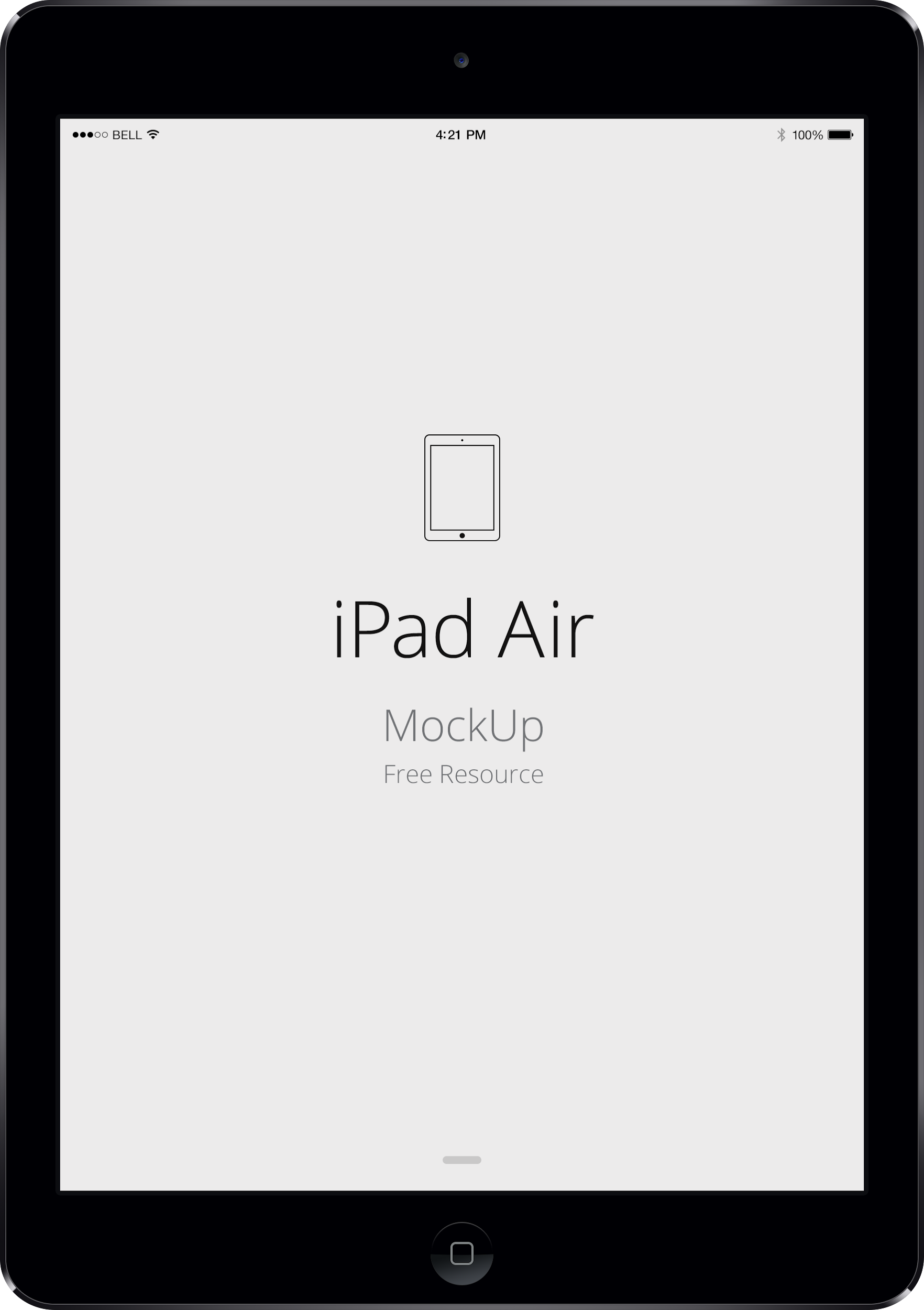 Examples:

msjohnsonsroom.weebly.com

room130.weebly.com

Ms. Batchelor’s 3rd
Grade Room
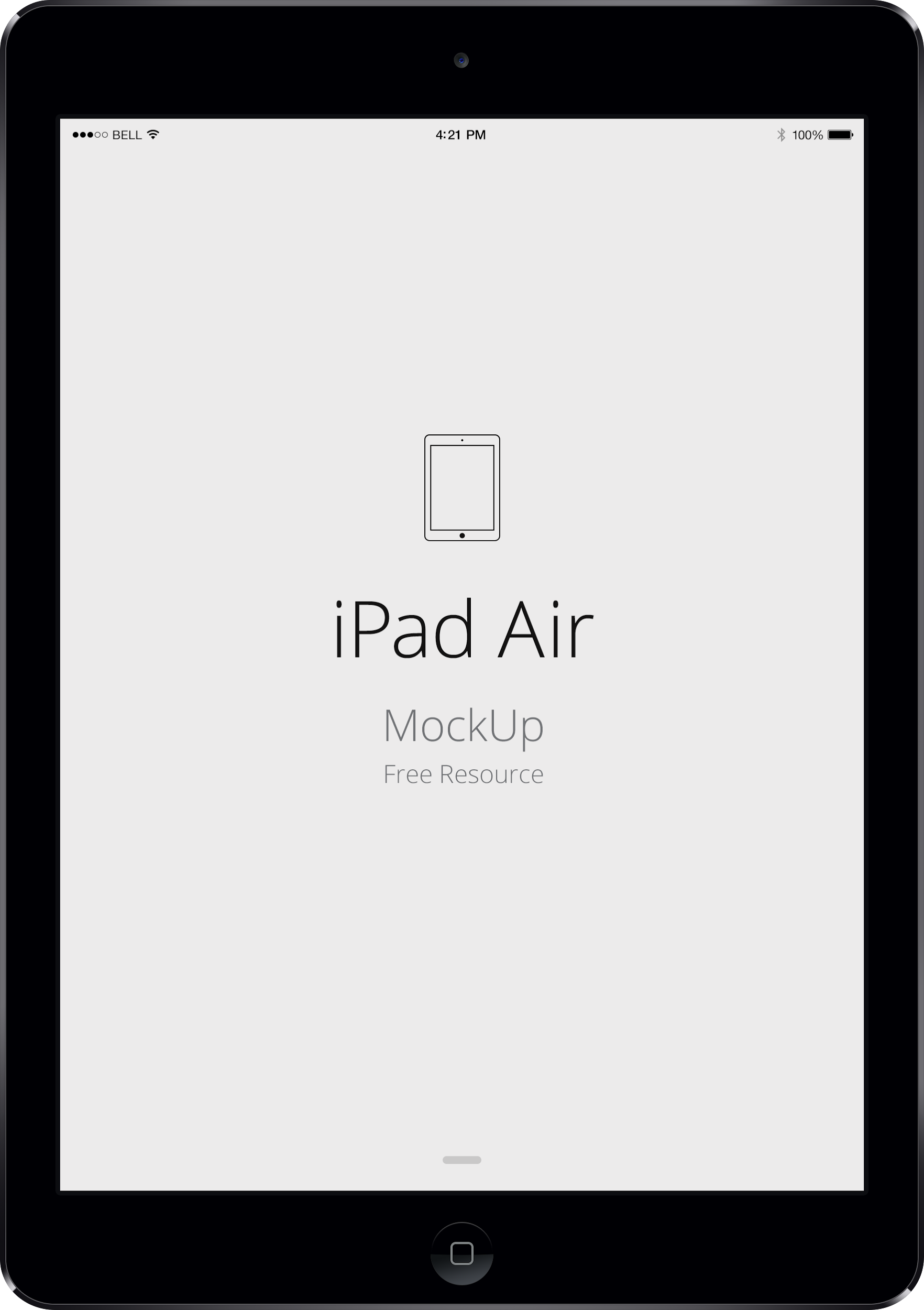 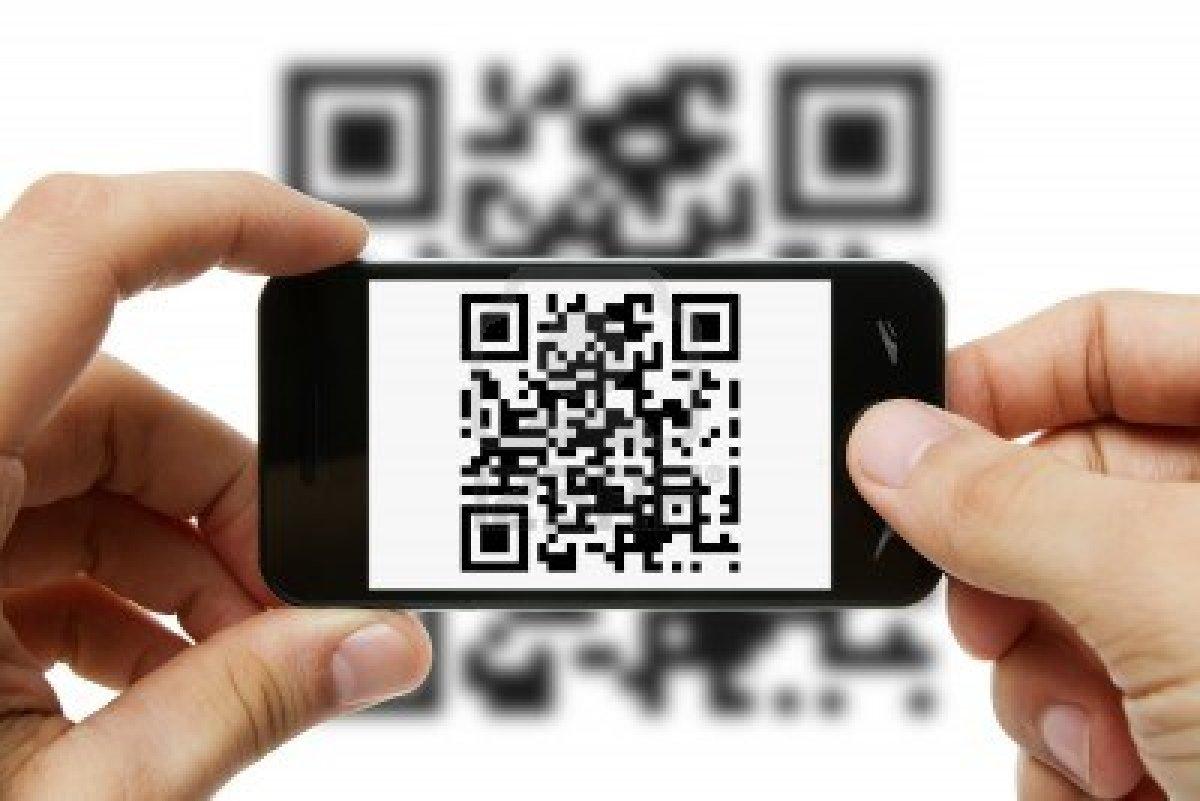 QR Codes
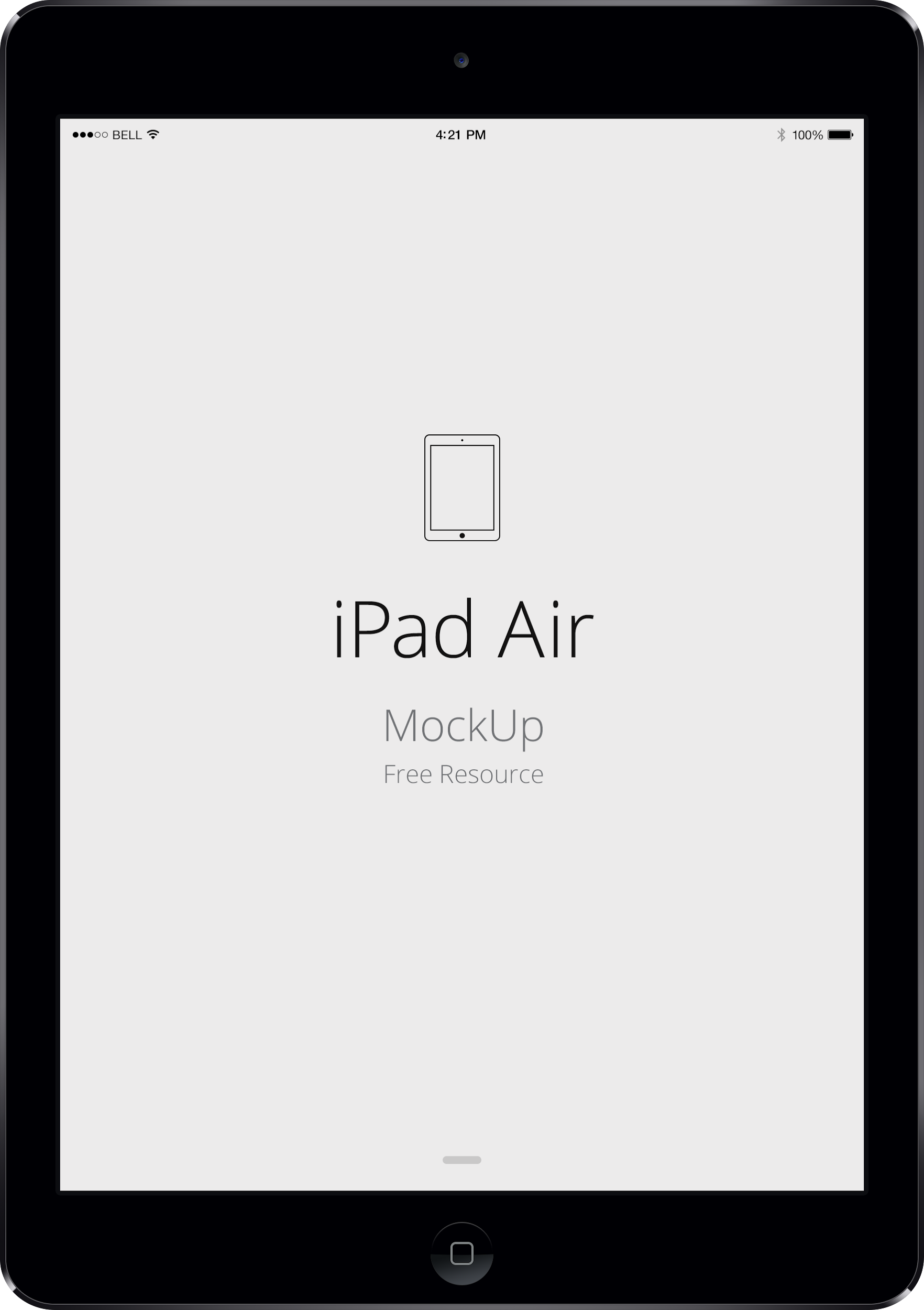 QR Codes (Quick Response Codes) 

*Are barcodes of information that link the physical world with the online world. 

*They are considered “augmented reality”.

*Save paper!  Interactive/engaging.
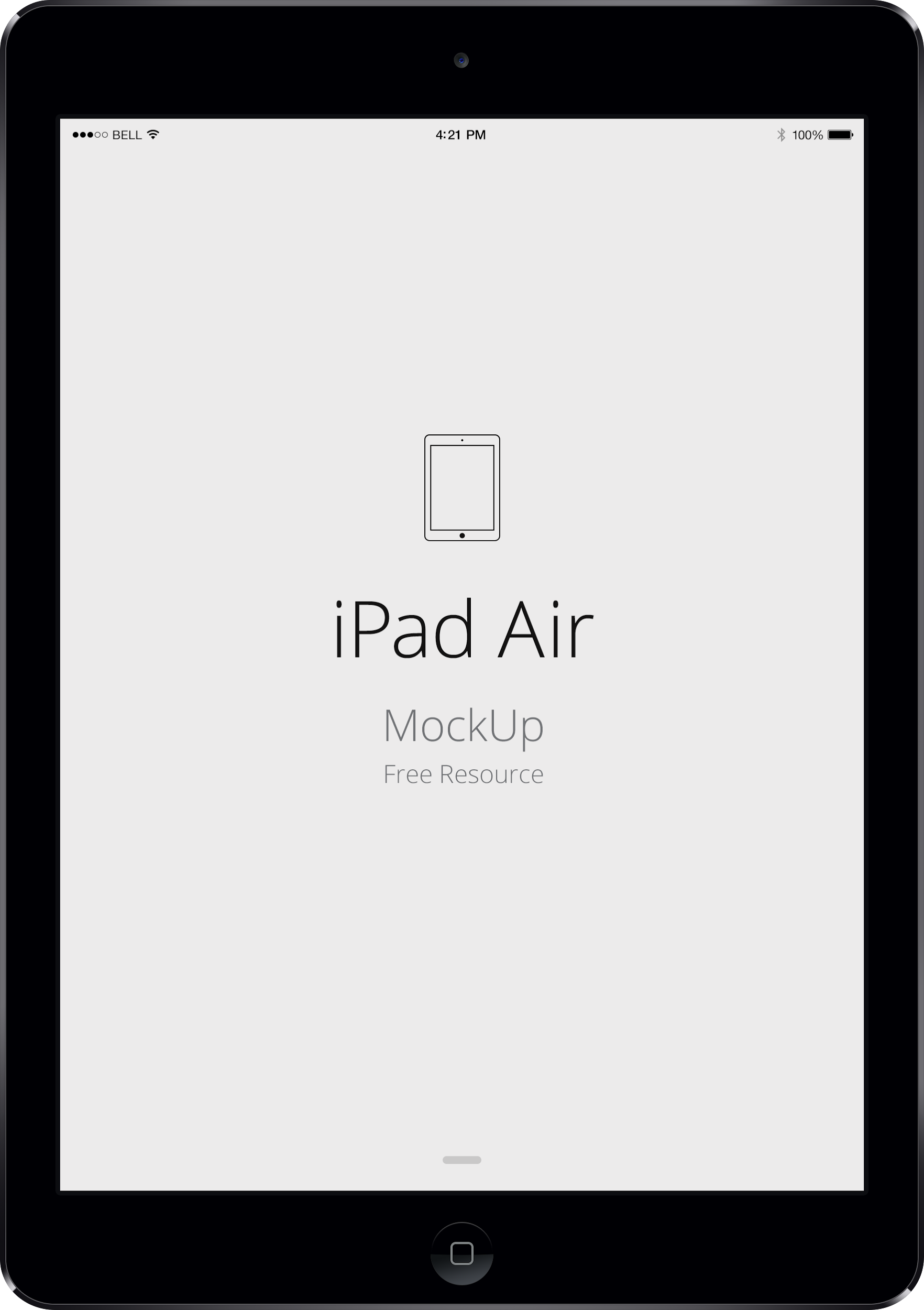 *Take students to video content without asking them to type in a URL.  Respond to prompt in journal.
*Example: Stokely Carmichael Video Clip:
Leader of the Student Nonviolent Coordinating Committee, speaks to a crowd in Mississippi in 1964.
Video Writing Response Prompt: Student responds in their journal.
qrvoice.net
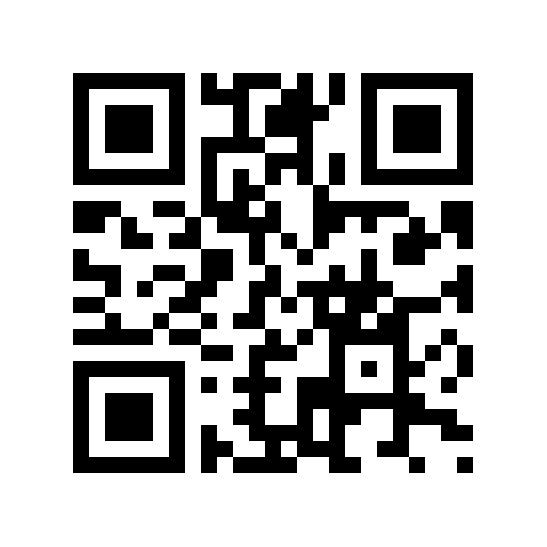 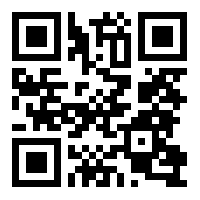 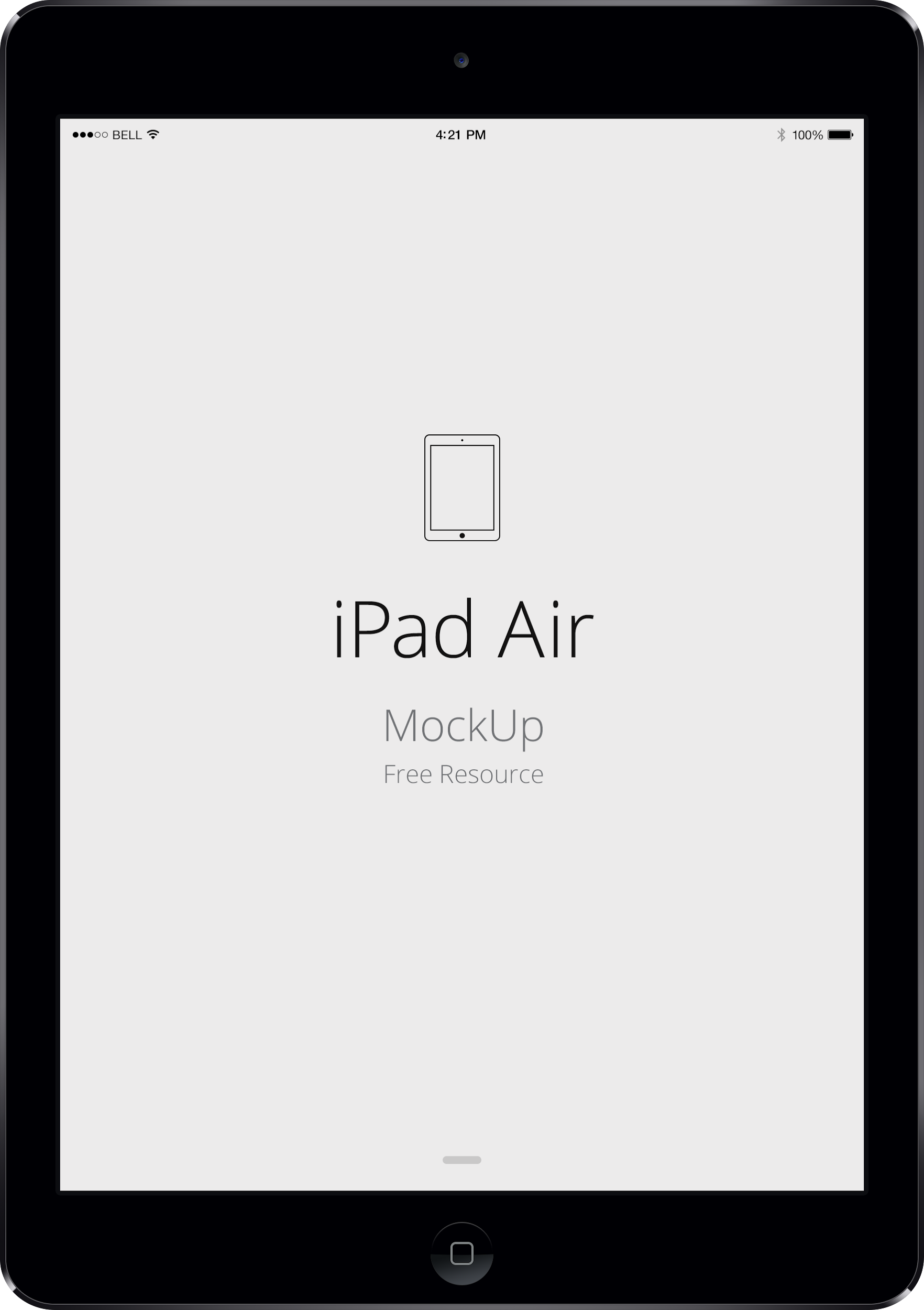 QR Codes (Quick Response Codes) 

*Create a virtual museum tour around the room

*QR Plants: Code takes you to plant info

*qrvoice.net Change text to speech

*QR Code Generator to create them.

*QR Code Treasure Hunt Generator
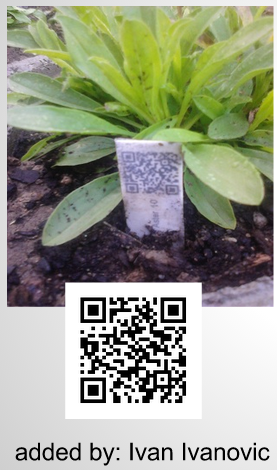 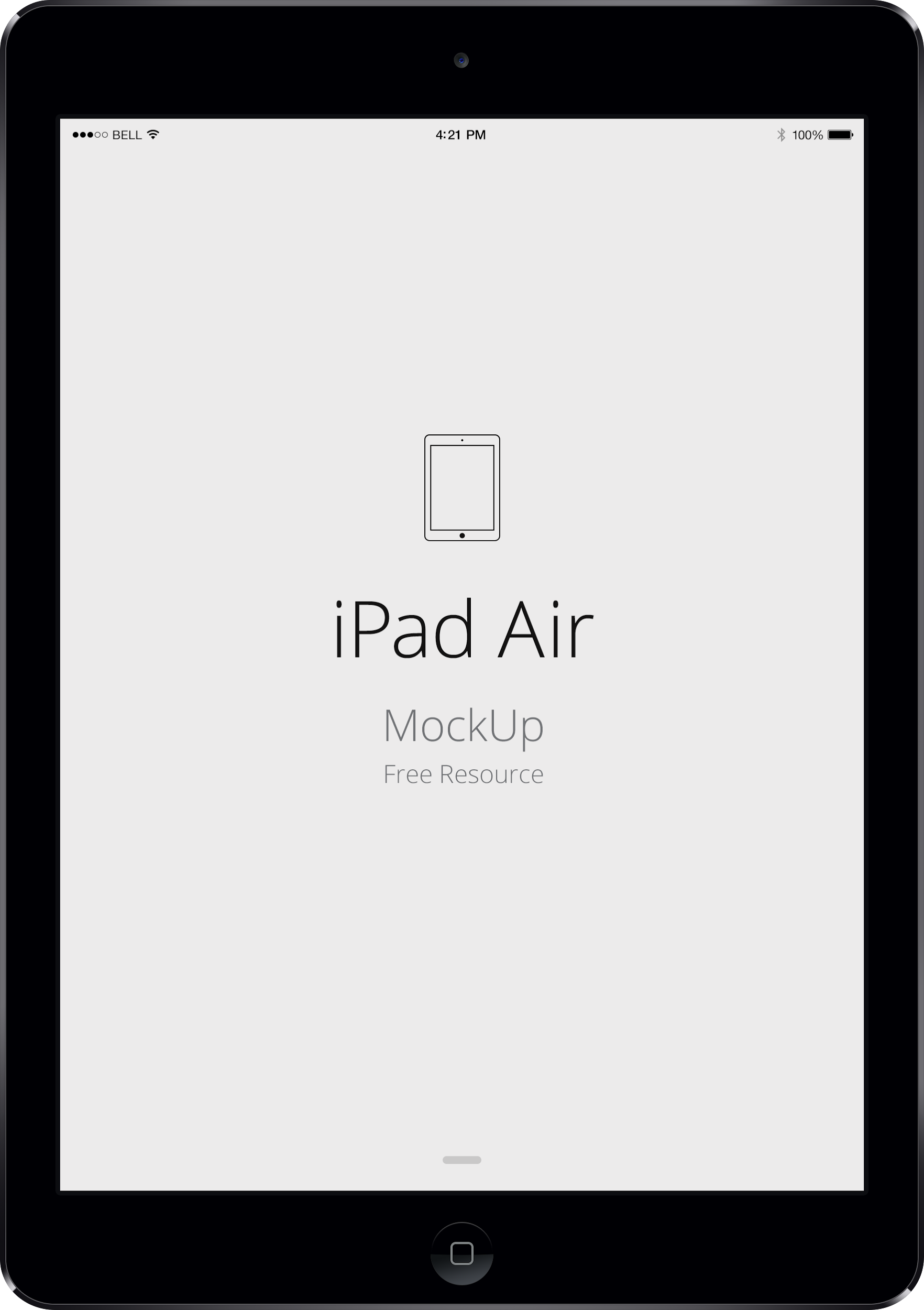 Create a series of codes/sheets using vocabulary or test questions.  It generates a code for each question and students must record their answers.
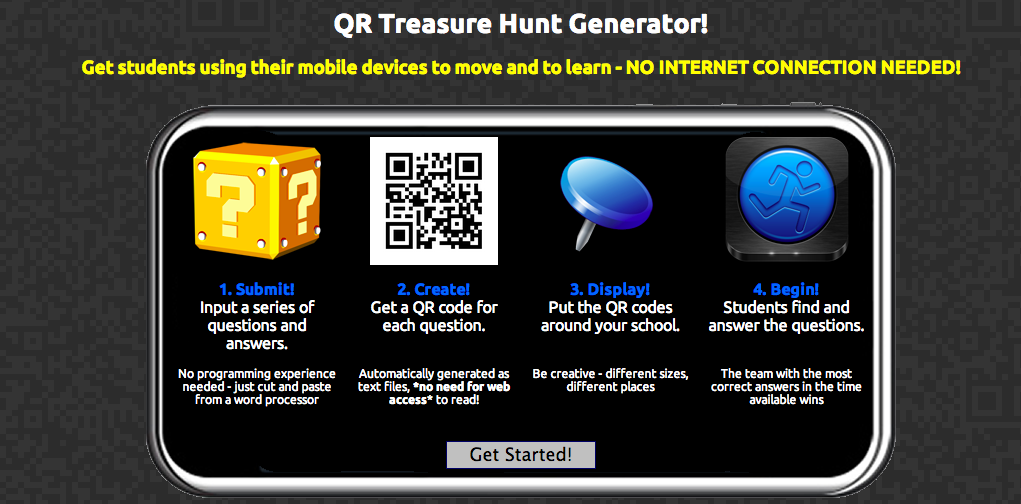 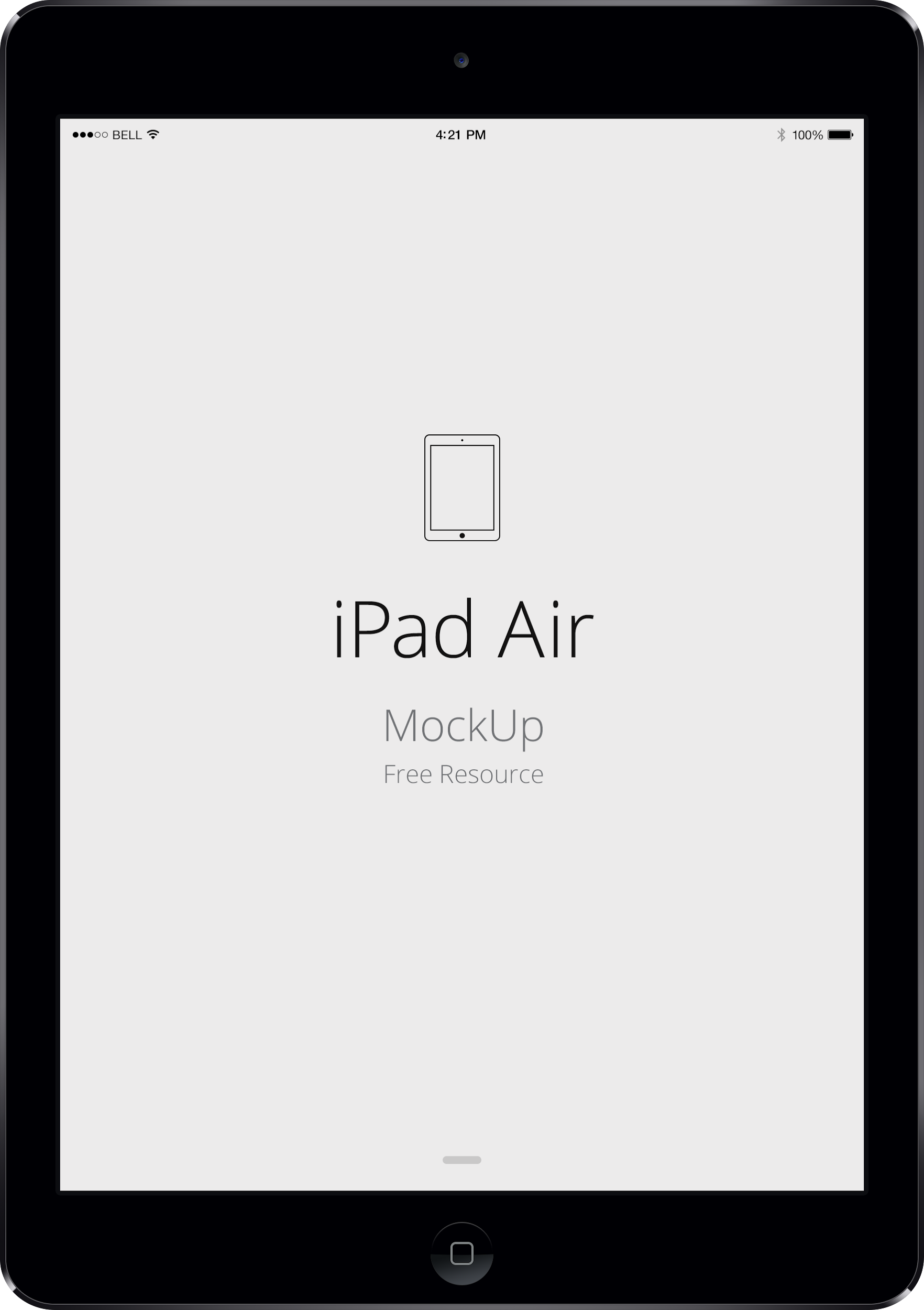 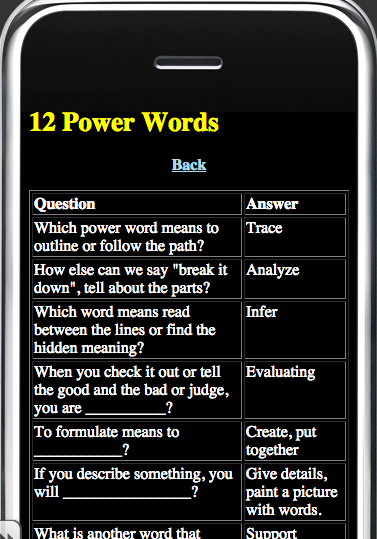 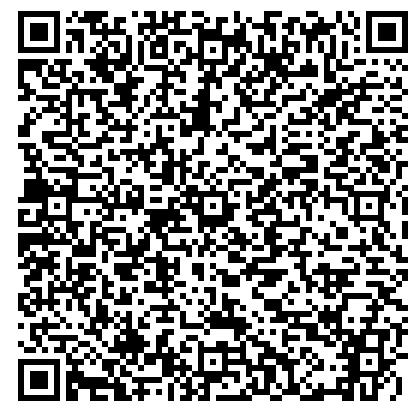 Answer Key
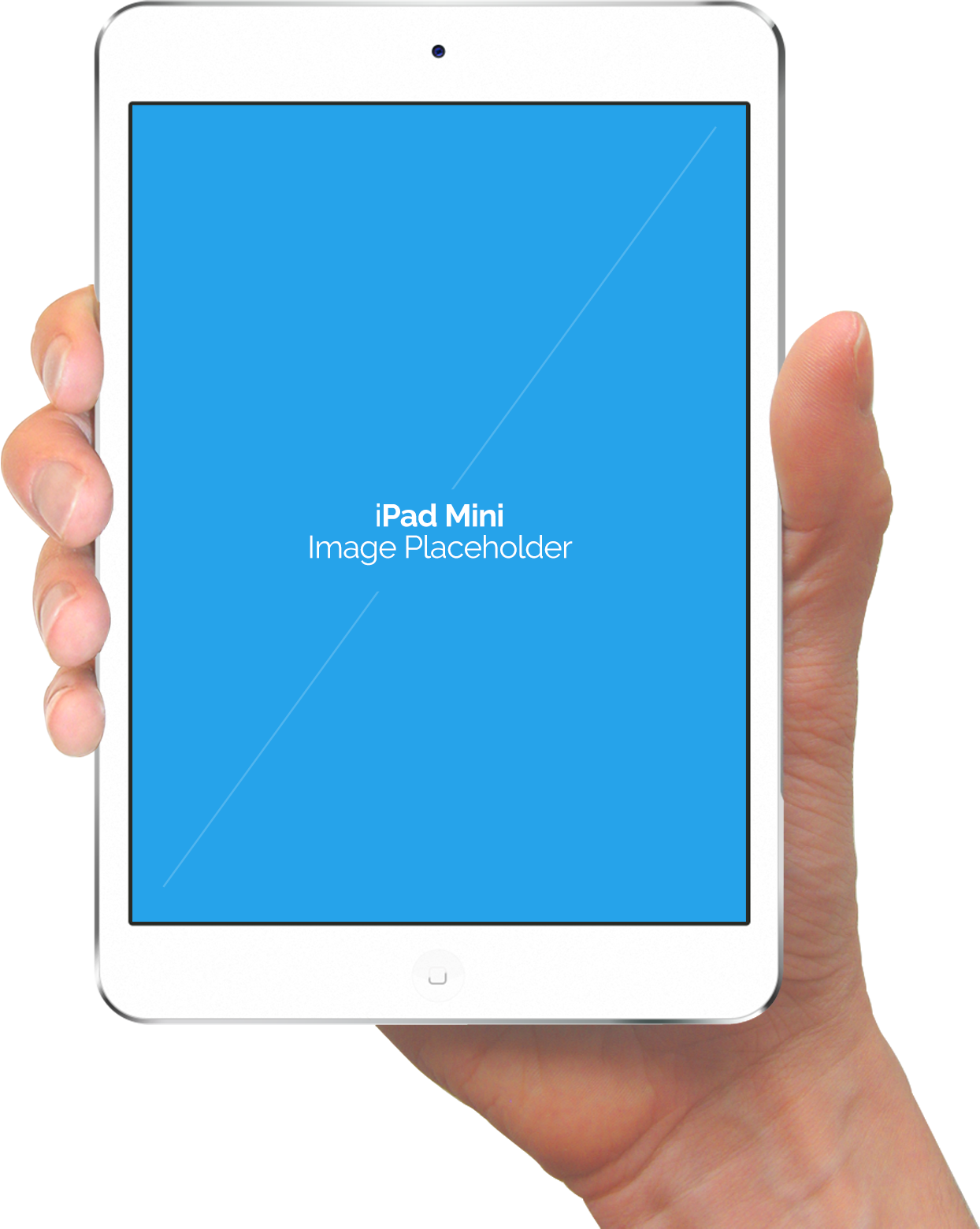 Aurasma -Augmented Reality App
Voice Thread
Audioboo
Jot It Down
Autorap/Songify
Google Earth
Additional Apps 
to check out...
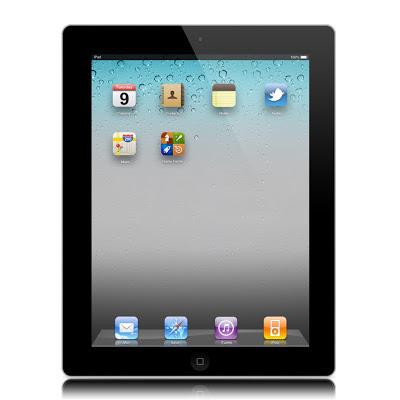 Helpful Slide Presentation
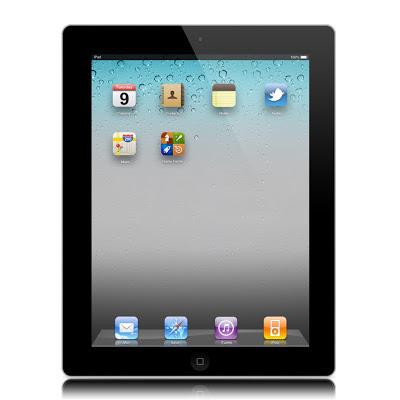 Scholastic Story Starters: Writing

http://www.scholastic.com/teachers/story-starters/
Check 
this out...
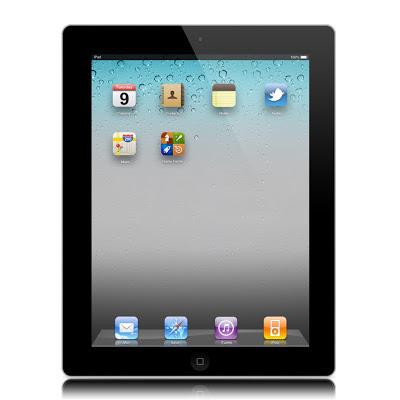 Photo Sources:
http://tech-kid.com/ipad-air-transparent-background.html
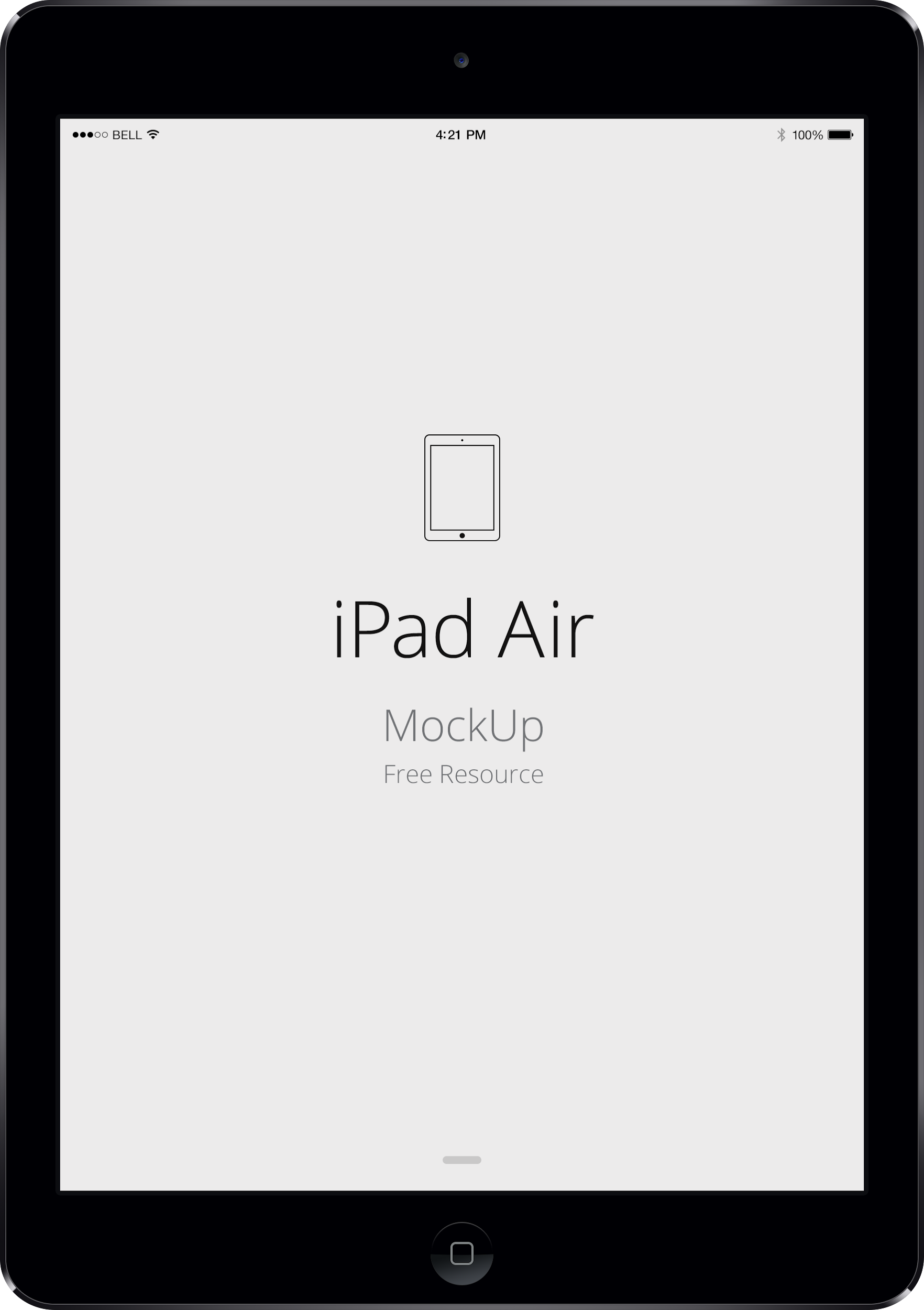